Ist das nun dieselbe Schlaufe?
.
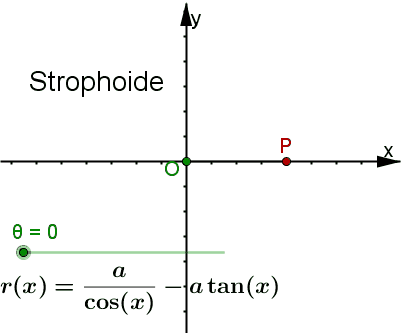 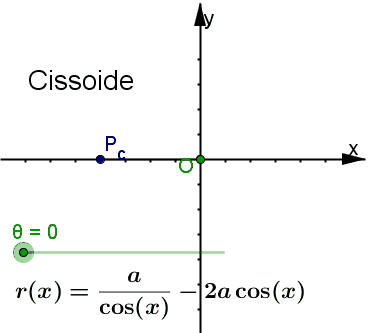 Vielfältige Argumente und eigenes Erkunden  von Klasse 8 bis zum 8. Semester
Prof. Dr. Dörte Haftendorn, Leuphana Universität Lüneburg,  http://www.mathematik-verstehen.de     Folie 1
Beweisbedürfnis und Beweise erleben
Sie hörten: Ausführungen  zu Argumentationen und  Begründungen im jungen Schulalter.
Sie hörten: Herausarbeitung von Kernideen im Analysis-unterricht, die nach gesicherter Fundierung rufen.
Nun folgt:
Typische Beweisanlässe im Unterricht zu Kurven, 
 die die Entwicklung vielfältiger Beweisideen    ermöglichen und damit 
  in hohem Maße Freiheiten bieten und 
  die Entwicklung mathematischen Handwerks     fördern.
Prof. Dr. Dörte Haftendorn, Leuphana Universität Lüneburg,  http://www.mathematik-verstehen.de     Folie 2
Beweisbedürfnis und Beweise erleben
NUTZEN für: Klasse 8 bis 8. Semester ?!
?!?!?!?!?
Wie man das verstehen soll, ergibt sich unterwegs
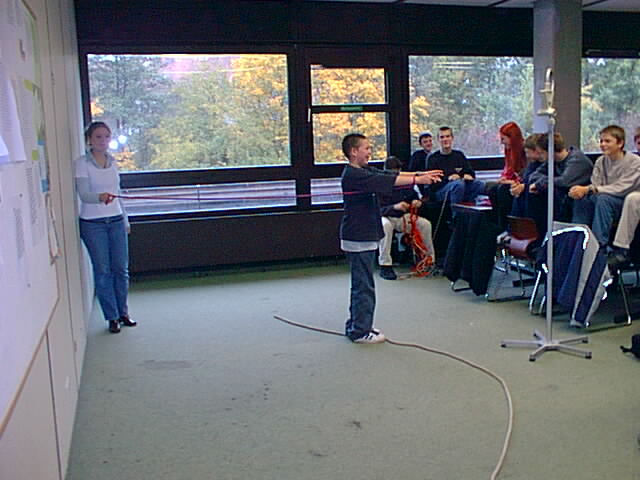 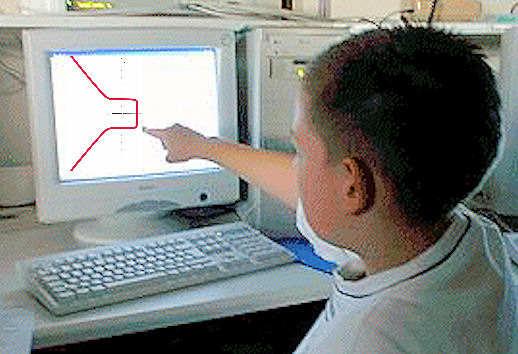 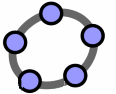 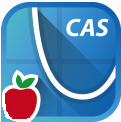 Prof. Dr. Dörte Haftendorn, Leuphana Universität Lüneburg,  http://www.mathematik-verstehen.de     Folie 3
Kurven erkunden und verstehen
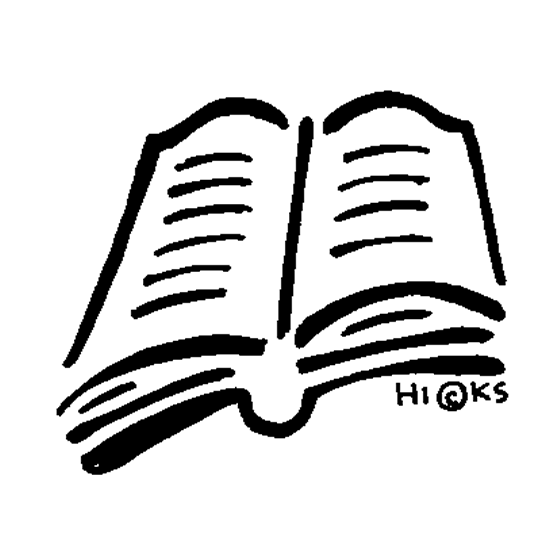 Mein Buch ist in Arbeit!
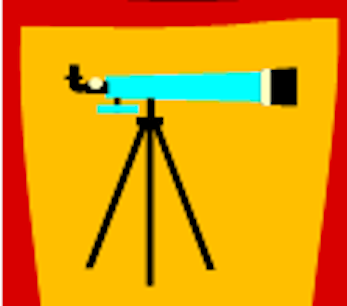 Auf der Kurven-Website finden Sie diesen Vortrag und die interaktiven Dateien
ab Winter 2016/17
Bis dahin
und  Bereich Kurven
www.kurven-erkunden-und-verstehen.de
Prof. Dr. Dörte Haftendorn, Leuphana Universität Lüneburg,  http://www.mathematik-verstehen.de     Folie 4
Schlaufenvielfalt
Strophoide   = Schlaufe 1     Seilkurve
geometrische Definition
Polargleichung
Verstehen der polar-kartesische Koppelung
Wann sind zwei Kurven gleich?
Schlaufe 2  mit Polargleichung aus der Animation
          Unterschied verstandenen,  nichts ist bewiesen
Schlaufe 3  Logozyklika
Schlaufe 4   Rasterschlaufe
Schlaufe 6   Konchoide
Schlaufe 5  Trisektrix
Schlaufe 7  Cissoide
Wie kann man hier Vermutungen beweisen?
Prof. Dr. Dörte Haftendorn, Leuphana Universität Lüneburg,  http://www.mathematik-verstehen.de     Folie 5
Strophoide Original Definition
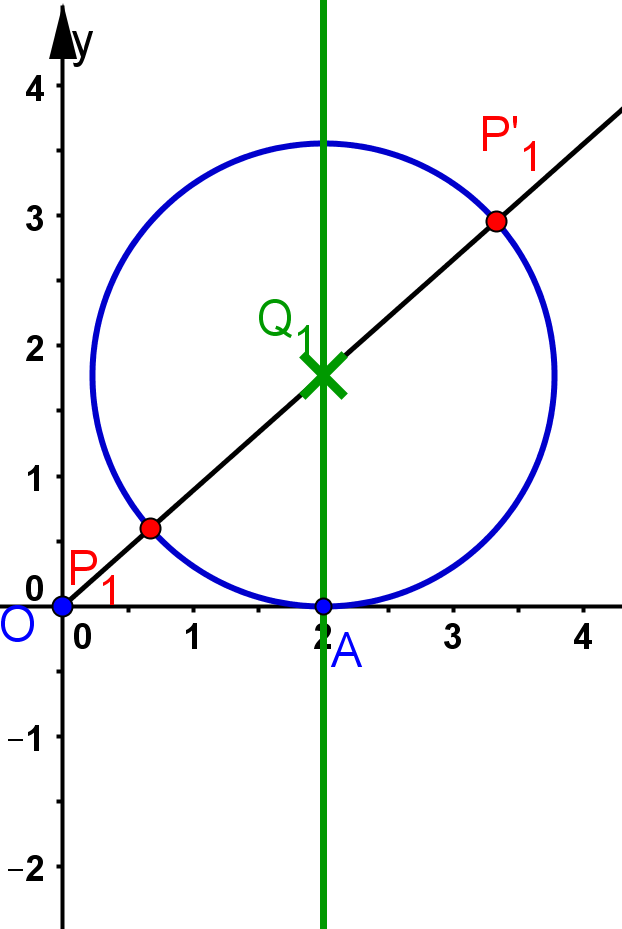 Grün: Beweglich, Q auf Weg
Blau: geometrische Elemente
Rot: Ergebnis Ortskurve
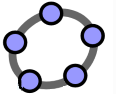 geometrische Definition
Prof. Dr. Dörte Haftendorn, Leuphana Universität Lüneburg,  http://www.mathematik-verstehen.de     Folie 6
Strophoide Polargleichung
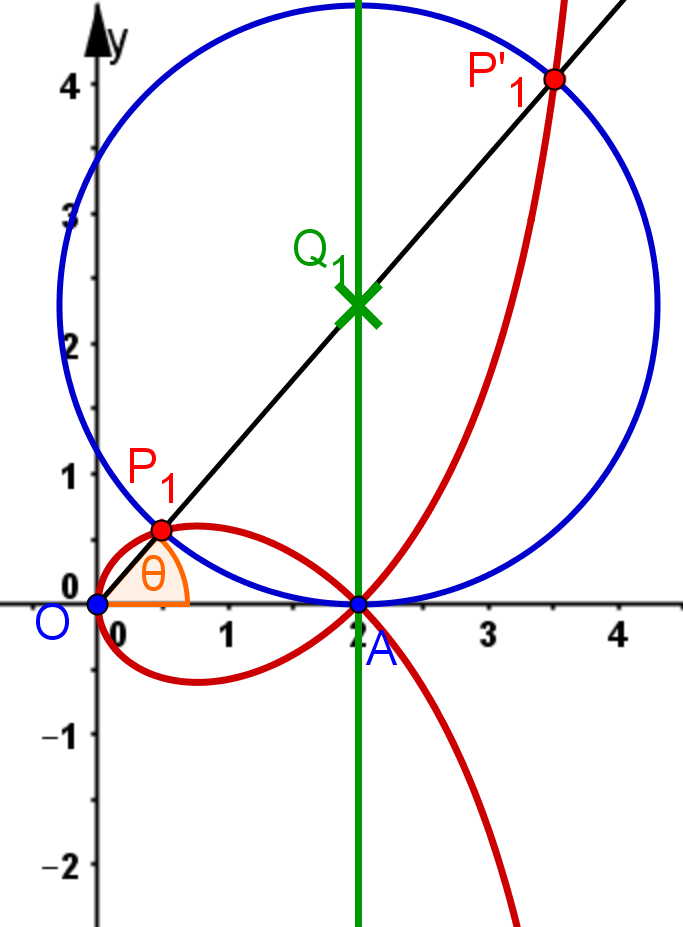 Grün: Beweglich, Q=(u,v) auf Weg
Blau: geometrische Elemente
Rot: P=(x,y), Ergebnis Ortskurve
Asymptote?
Sichere Punkte?
Polargleichung für den Weg
Polargleichung Strophoide
Da ist nichts weggelassen, 
die Beweise sind so kurz!
Prof. Dr. Dörte Haftendorn, Leuphana Universität Lüneburg,  http://www.mathematik-verstehen.de     Folie 7
Strophoide kartesische Gleichung
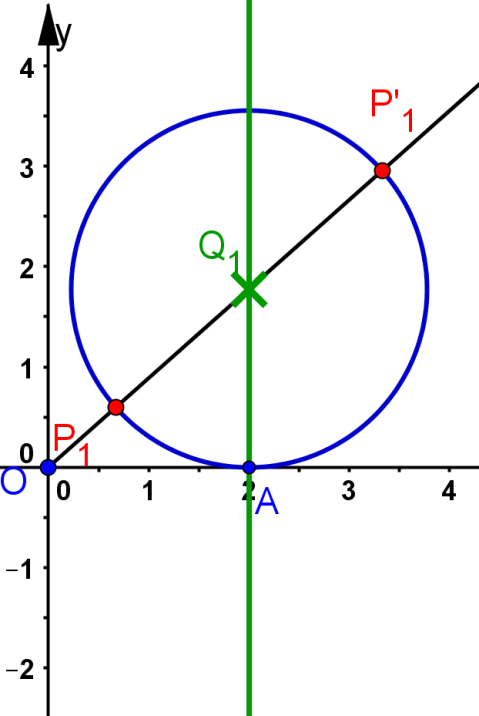 Kreis um Q enthält P
Strahlensatz
, v eliminieren, fertig!
Beweisen-Lernen braucht
hilfreiche Strukturen
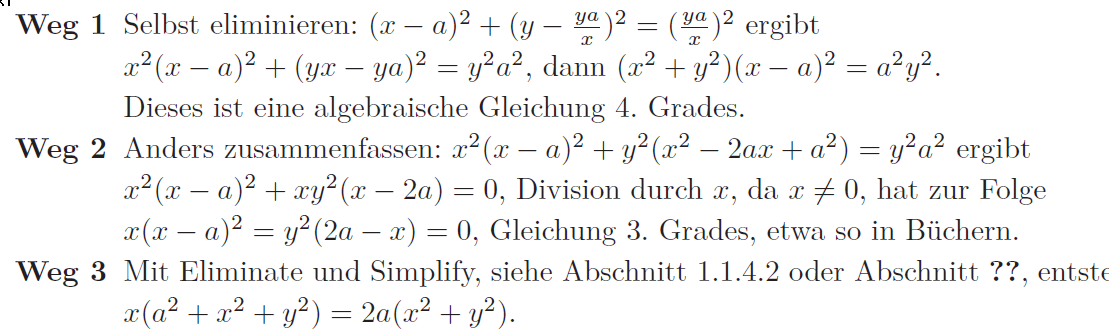 Prof. Dr. Dörte Haftendorn, Leuphana Universität Lüneburg,  http://www.mathematik-verstehen.de     Folie 8
Strophoide Polar-kartesische Sicht
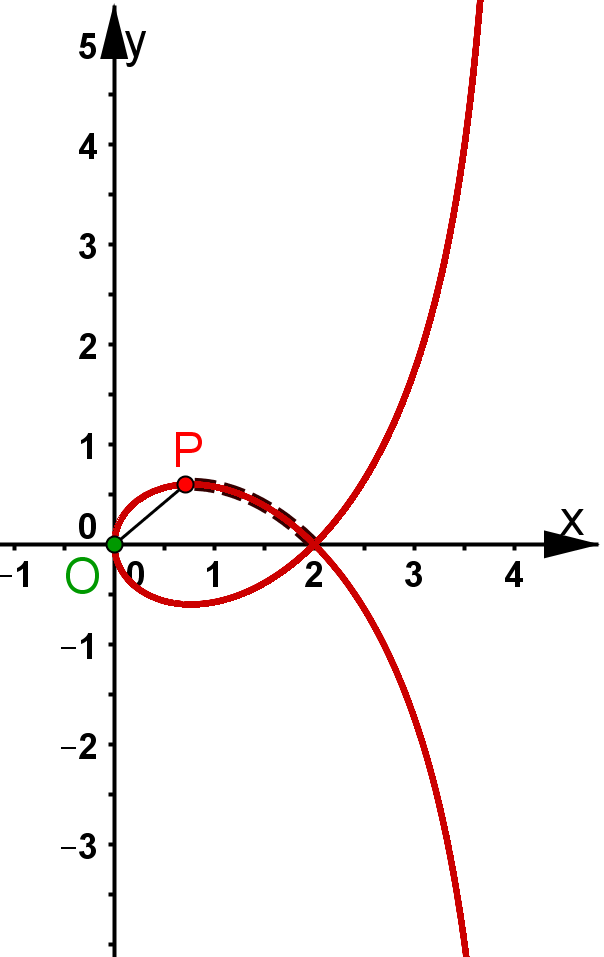 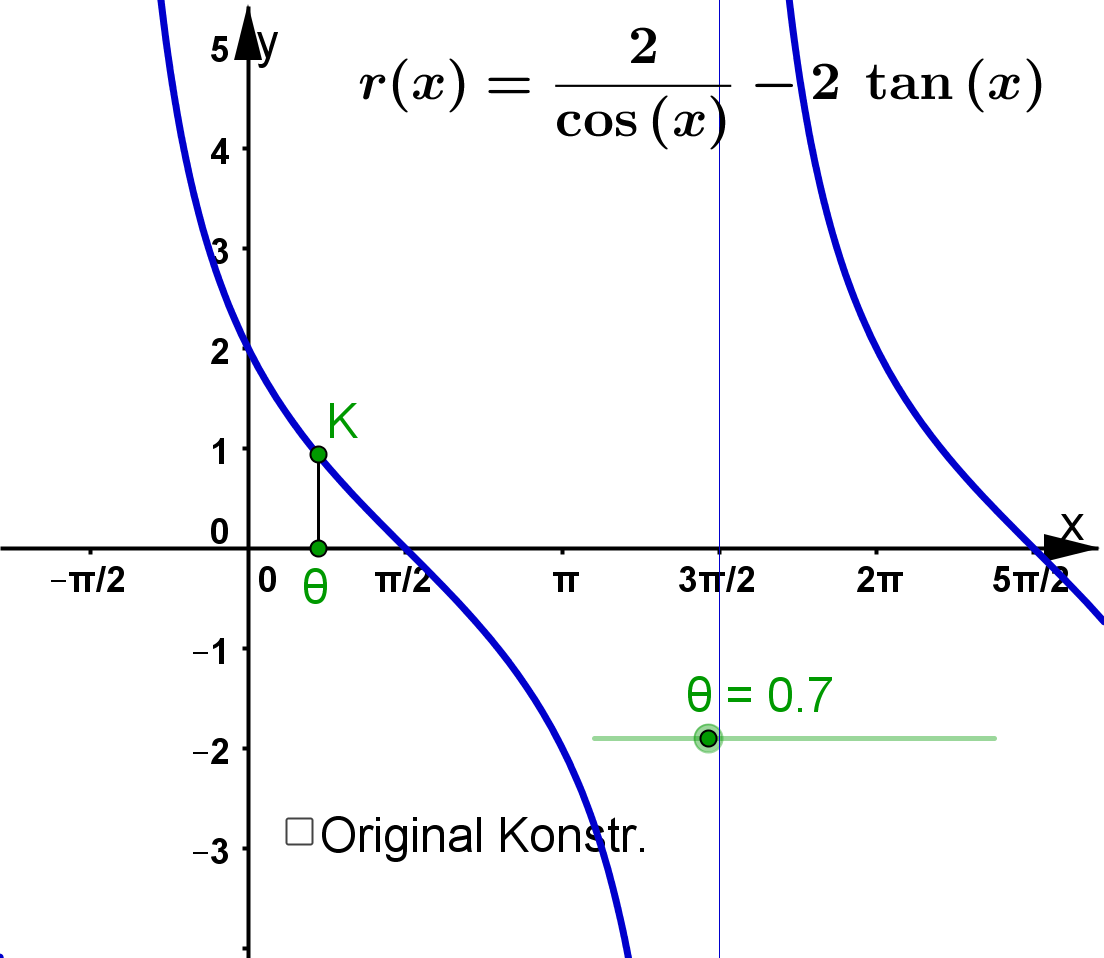 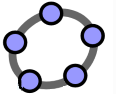 Ani.Grundlage
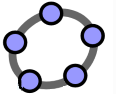 Prof. Dr. Dörte Haftendorn, Leuphana Universität Lüneburg,  http://www.mathematik-verstehen.de     Folie 9
Schlaufe 2 Polar-kartesische Sicht
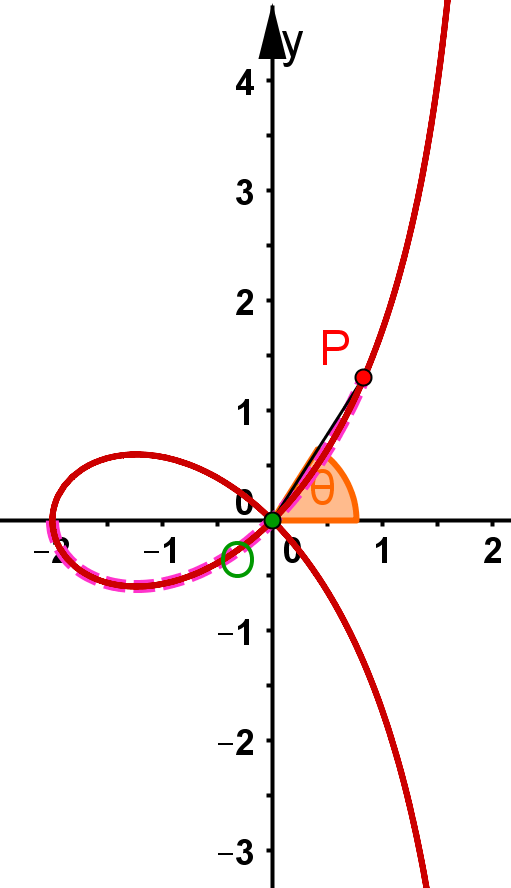 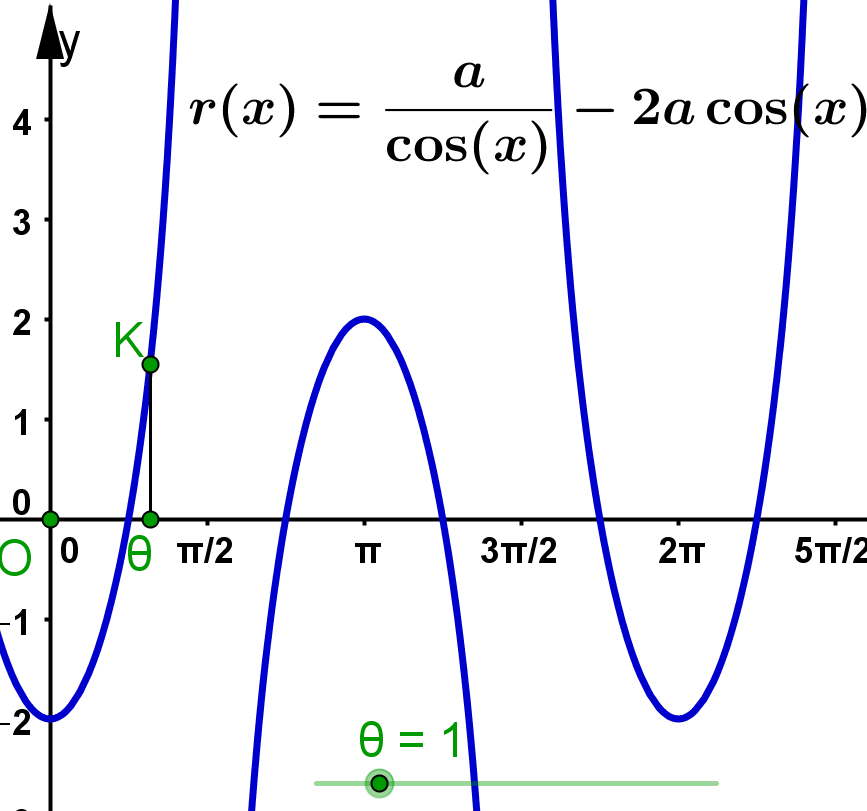 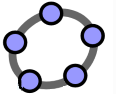 Ani.Grundlage
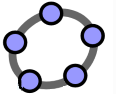 Prof. Dr. Dörte Haftendorn, Leuphana Universität Lüneburg,  http://www.mathematik-verstehen.de     Folie 10
Schlaufe 1                             Schlaufe 2
Verstanden, warum der  Durchlauf verschieden ist!
Aber was heißt Gleichheit bei Kurven?
Zwei Kurven sind von gleichen Typ, wenn sie als geometrische
Punktmengen kongruent oder ähnlich (i.e.S)  sind.
Um dieses nachzuweisen, bringt man sie in gleiche 
Lage und Größe.  Sei C1 die bekannte Kurve und C2
die „neue“ Kurve.
Wir stellen uns vor, man habe die neue Kurve C2 
mit einer geometrischen Konstruktion gefunden.
Dazu folgen  bald  mehrere Beispiele!
Prof. Dr. Dörte Haftendorn, Leuphana Universität Lüneburg,  http://www.mathematik-verstehen.de     Folie 11
Schlaufe 1                             Schlaufe 2
Weg 1
Eine Gleichung von C1  in  der  Geometrie von C2 eintragen. Wenn‘s nicht passt, ist entschieden: Die Kurven sind ungleich.  Anderenfalls:
Weg 2, 3, 4, 5
Weg 2
Geometrie von C1 in Geometrie von C2 finden, 
geometrisch beweisen: P aus C2 ist  ein P von C1.
Weg 3
Für C2 kartesische Gleichung aufstellen und nach
algebraischer Umformung suchen, die die 
kartesische Gleichung von C1 ergibt.
Weg 4
Wie Weg 3, aber für die Polargleichung.  Vorsicht! 
Trigonometrische Funktion sind „vielgestaltig“.
Weg 5
Spezifische Überlegungen mit der gegenseitigen Lage 
wichtiger Elemente wie sicheren Punkten, 
Asymptoten, wichtigen Winkeln  u.s.w.
Prof. Dr. Dörte Haftendorn, Leuphana Universität Lüneburg,  http://www.mathematik-verstehen.de     Folie 12
Strophoide                                 Schlaufe 3
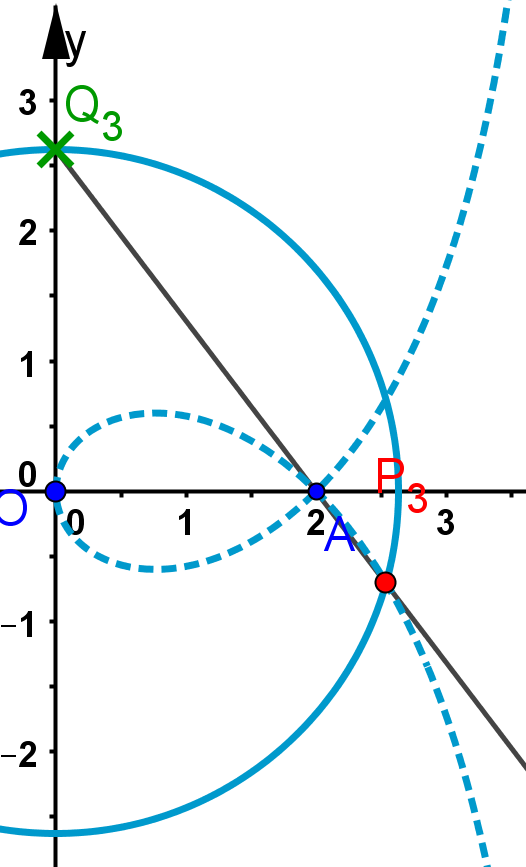 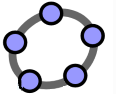 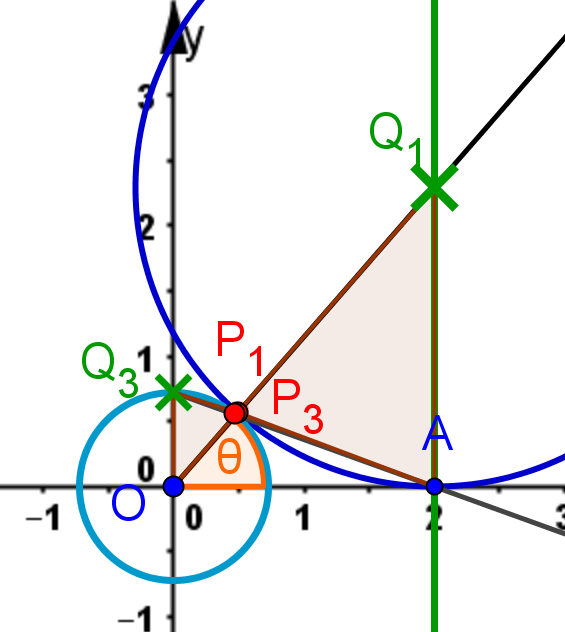 Schlaufe 3 ist die Strophoide
Prof. Dr. Dörte Haftendorn, Leuphana Universität Lüneburg,  http://www.mathematik-verstehen.de     Folie 13
Strophoide                                 Schlaufe 4
Raster-
Konstruktion
klausurfähig
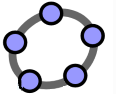 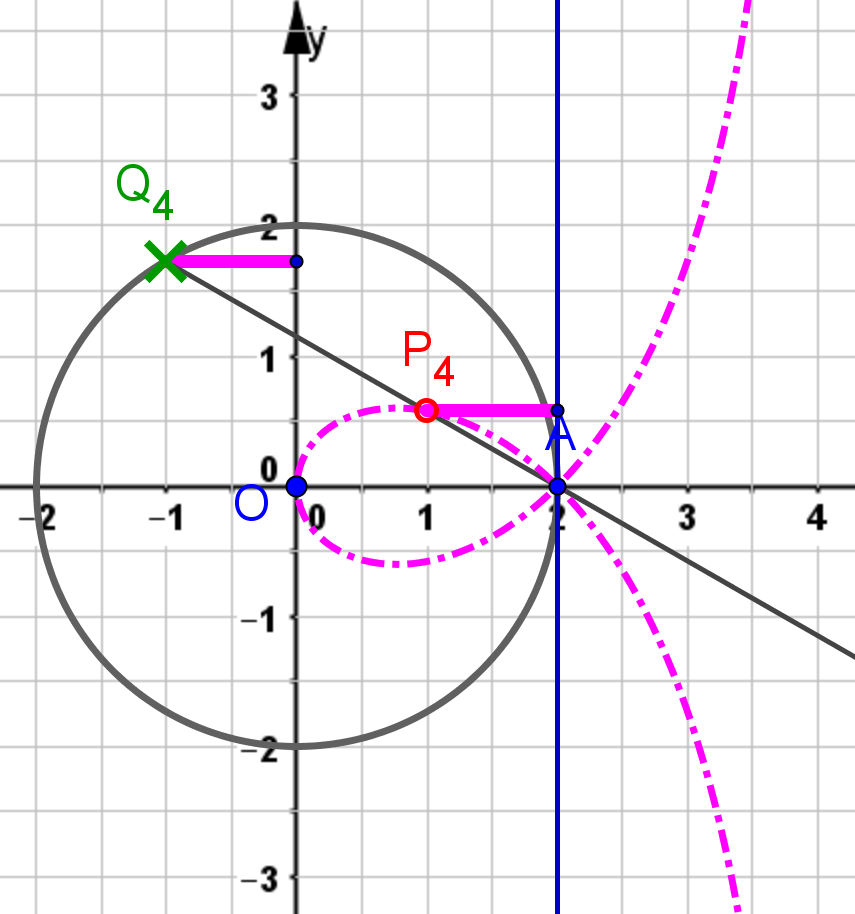 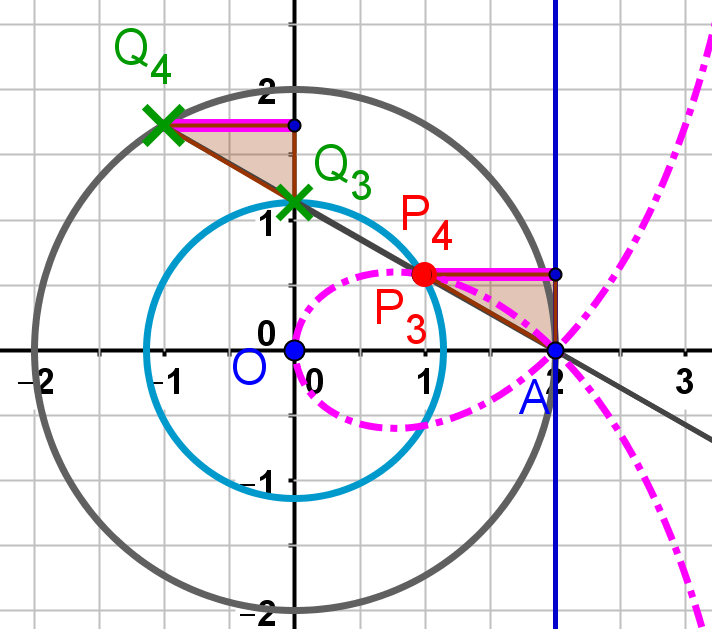 Schlaufe 4 ist die Strophoide
Prof. Dr. Dörte Haftendorn, Leuphana Universität Lüneburg,  http://www.mathematik-verstehen.de     Folie 14
Strophoide                                 Schlaufe 5
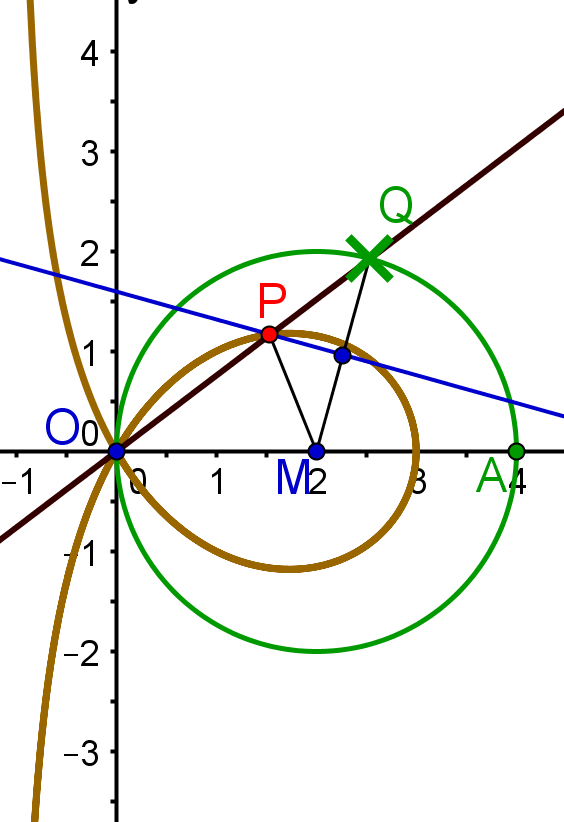 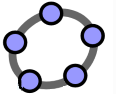 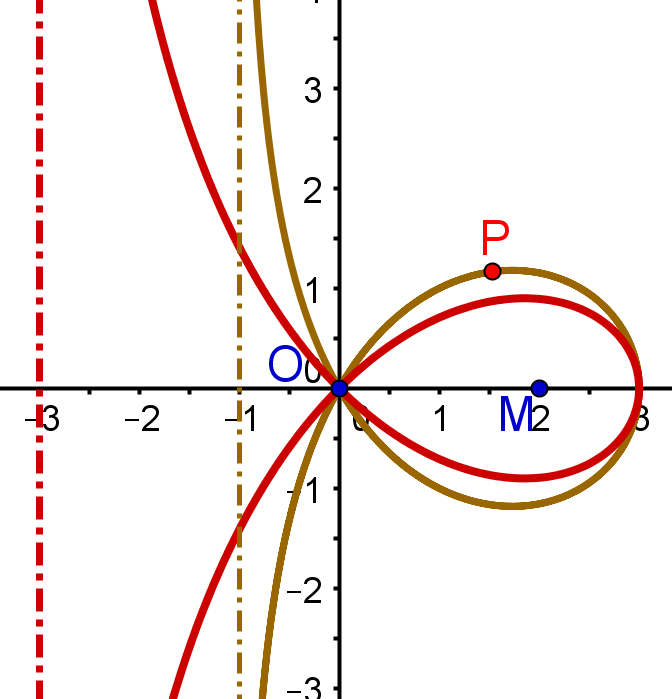 Nach Weg 1 
und Weg 5
Trisektrix
Schlaufe 5  ist keine Strophoide
Prof. Dr. Dörte Haftendorn, Leuphana Universität Lüneburg,  http://www.mathematik-verstehen.de     Folie 15
Strophoide                                 Schlaufe 2
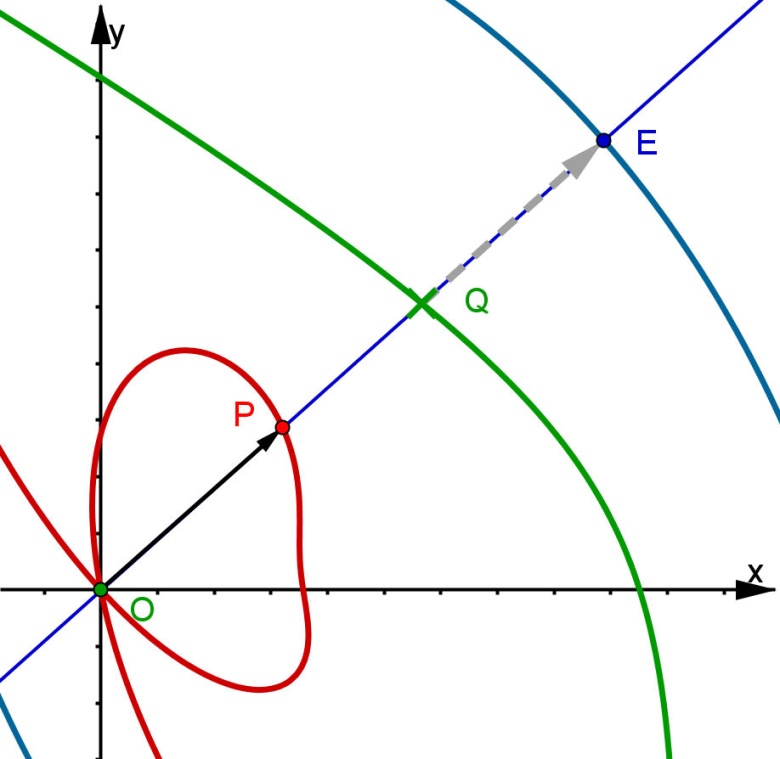 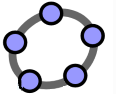 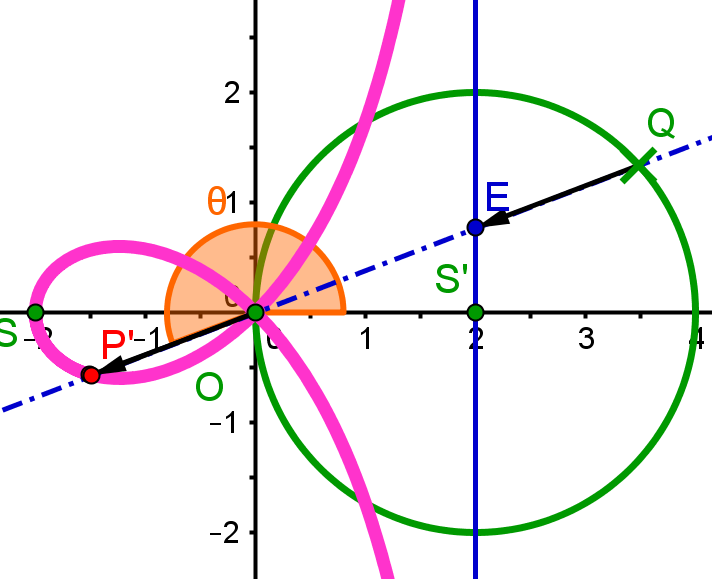 Cissoiden
rrot=rblau-rgrün
und diese Polargleichung 
passt zu
der verschobenen
Strophoide
Die Strophoide ist eine spezielle Cissoide.
Prof. Dr. Dörte Haftendorn, Leuphana Universität Lüneburg,  http://www.mathematik-verstehen.de     Folie 16
Allgemeine geometrische Konstruktion der Cissoide
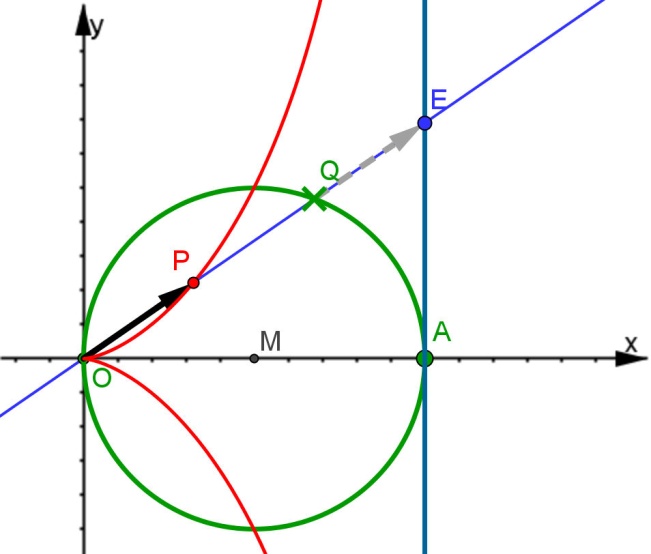 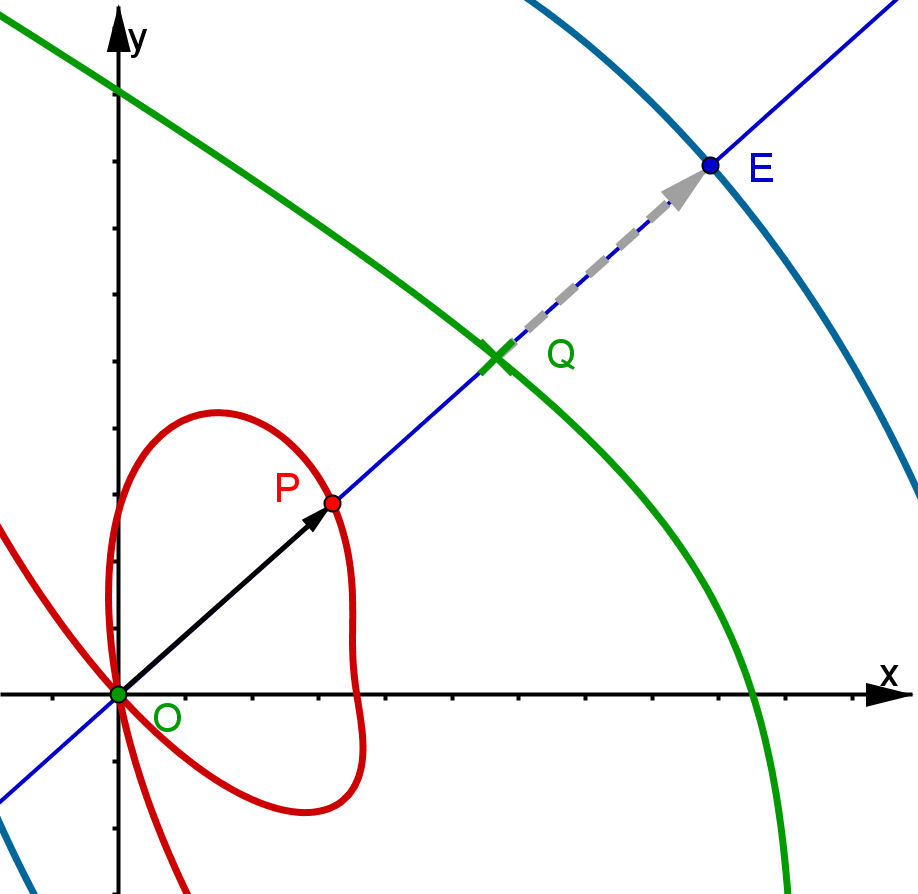 Wanderkurve C1  für Q beliebig
 Zweite Kurve C2
Fahrstrahl schneidet C2 in E
Vektor QE an O anhängen ergibt P
www.mathematik-sehen-und-verstehen.de
www.kurven-erkunden-und-verstehen.de
Prof. Dr. Dörte Haftendorn, Leuphana Universität Lüneburg,  http://www.mathematik-verstehen.de     Folie 17
Strophoide verschieben
Polargleichung der Strophoidein verschobener Lage
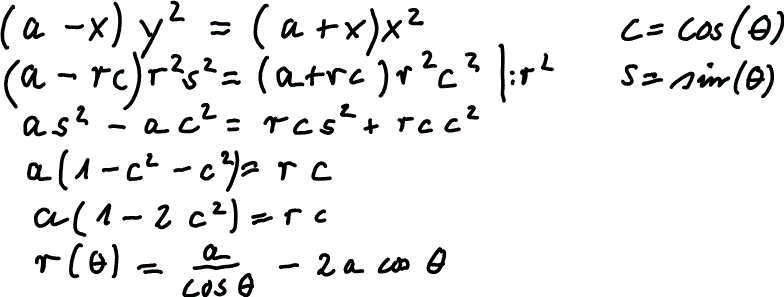 Prof. Dr. Dörte Haftendorn, Leuphana Universität Lüneburg,  http://www.mathematik-verstehen.de     Folie 19
Schlaufenvielfalt gebändigt!
Unsere Grundlage war die gewöhnliche Strophoide 
  = Schlaufe 1     Seilkurve
Die allgemeinen Cissoiden sind eine  große Kurvenklasse.
Die  gewöhnliche Strophoide ist eine spezielle 
Cissoide.
Erkenntnis zu Schlaufe 2
Das waren einfache
alternative 
Konstruktionen
Schlaufe 3  Logozyklika
Schlaufe 4   Rasterschlaufe
Schlaufe 5  Trisektrix
, sie ist keine Strophoide
Aber sie ist auch eine spezielle Cissoide
Prof. Dr. Dörte Haftendorn, Leuphana Universität Lüneburg,  http://www.mathematik-verstehen.de     Folie 20
Kurvengleichung F(x,y)=0 und 3D
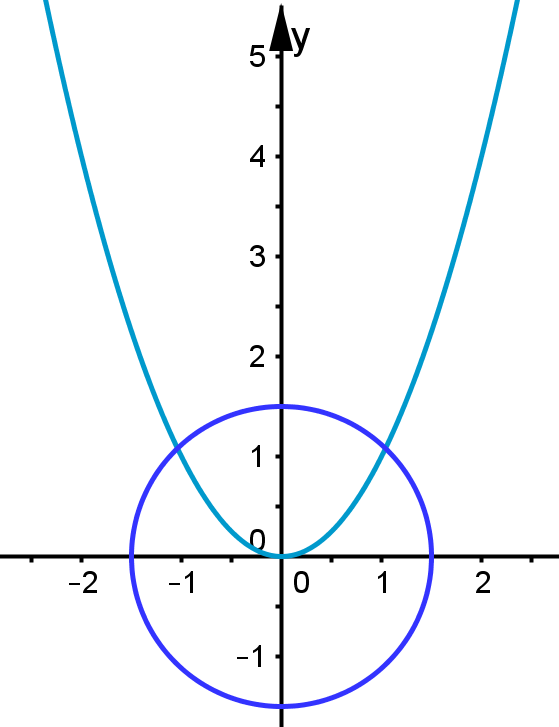 Der Graph der Produktkurve  ist die Vereinigung der Punkte der Faktorkurven.
Wenn hier keine 0 steht?
Dann hilft die  3D-Dar-stellung  beim Verstehen
produkt-ohne3D
www.mathematik-sehen-und-verstehen.de
www.kurven-erkunden-und-verstehen.de
Prof. Dr. Dörte Haftendorn, Leuphana Universität Lüneburg,  http://www.mathematik-verstehen.de     Folie 21
Kurvengleichung F(x,y)=0 und 3D
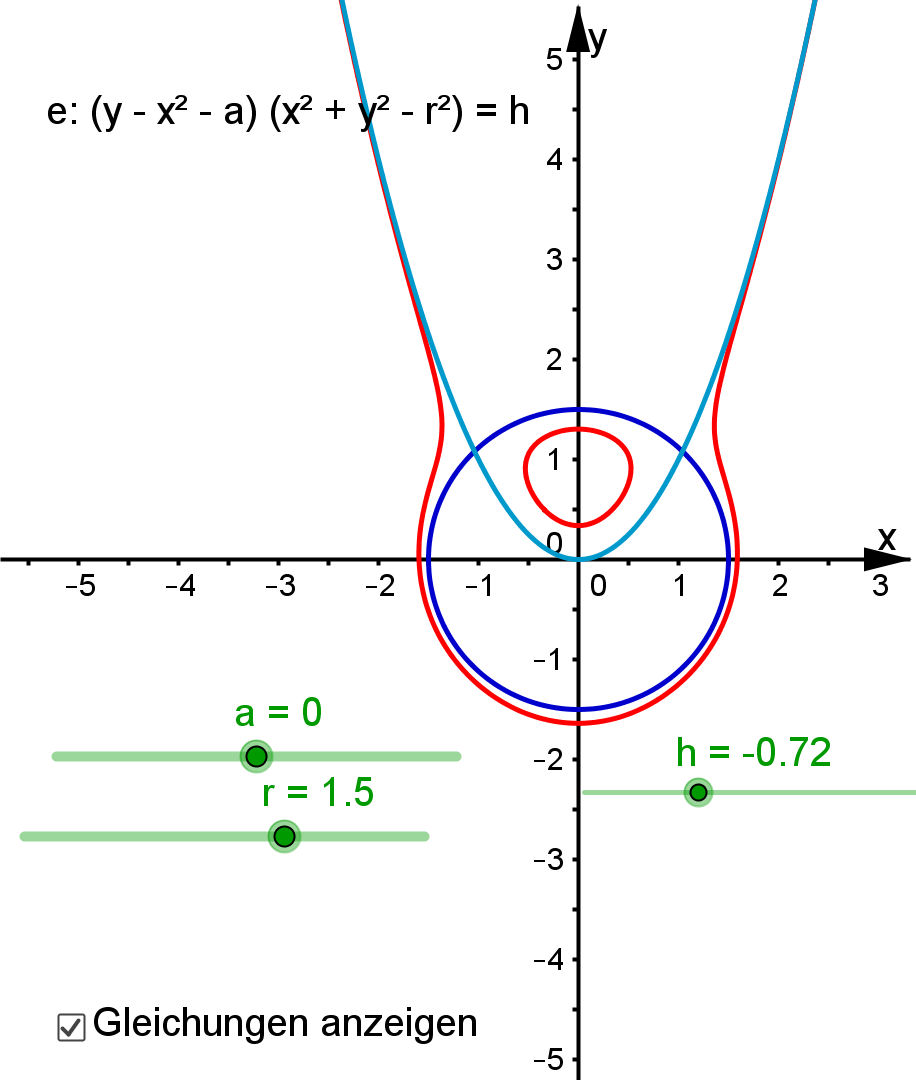 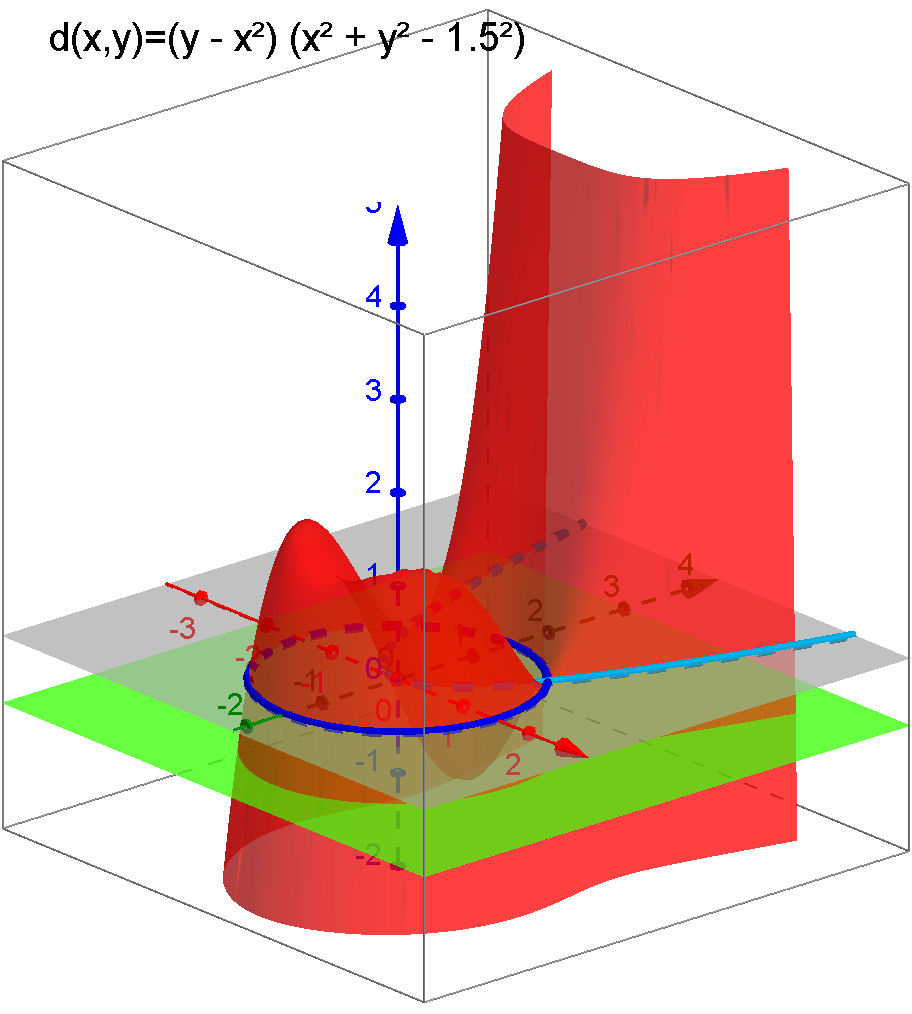 produkt3D
Mit zwei Fenstern in GeoGebra!
www.mathematik-sehen-und-verstehen.de
www.kurven-erkunden-und-verstehen.de
Prof. Dr. Dörte Haftendorn, Leuphana Universität Lüneburg,  http://www.mathematik-verstehen.de     Folie 22
3D-Darstellungen anderer Kurven
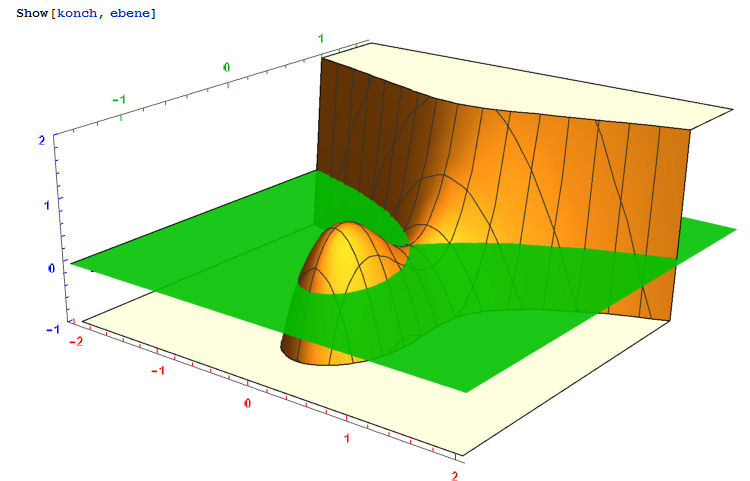 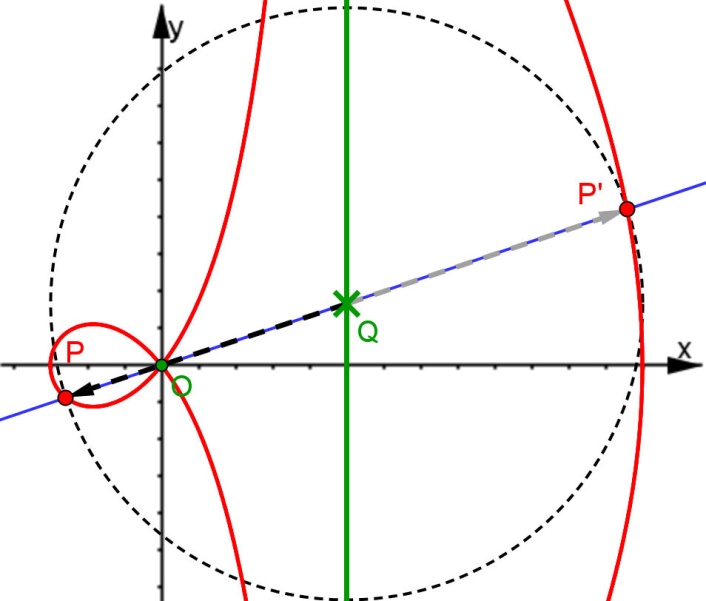 Konchoide
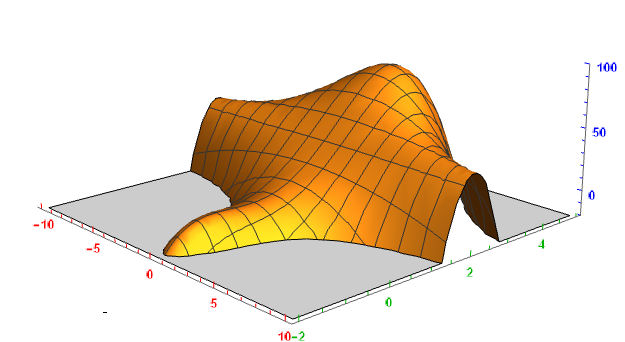 Durch Schnitte in anderer Höhe 
bilden sich Kurvenfamilien.
Doch manchmal kommt 
es anders als man denkt.
www.mathematik-sehen-und-verstehen.de
www.kurven-erkunden-und-verstehen.de
Prof. Dr. Dörte Haftendorn, Leuphana Universität Lüneburg,  http://www.mathematik-verstehen.de     Folie 23
Allgemeine bipolare Kurven
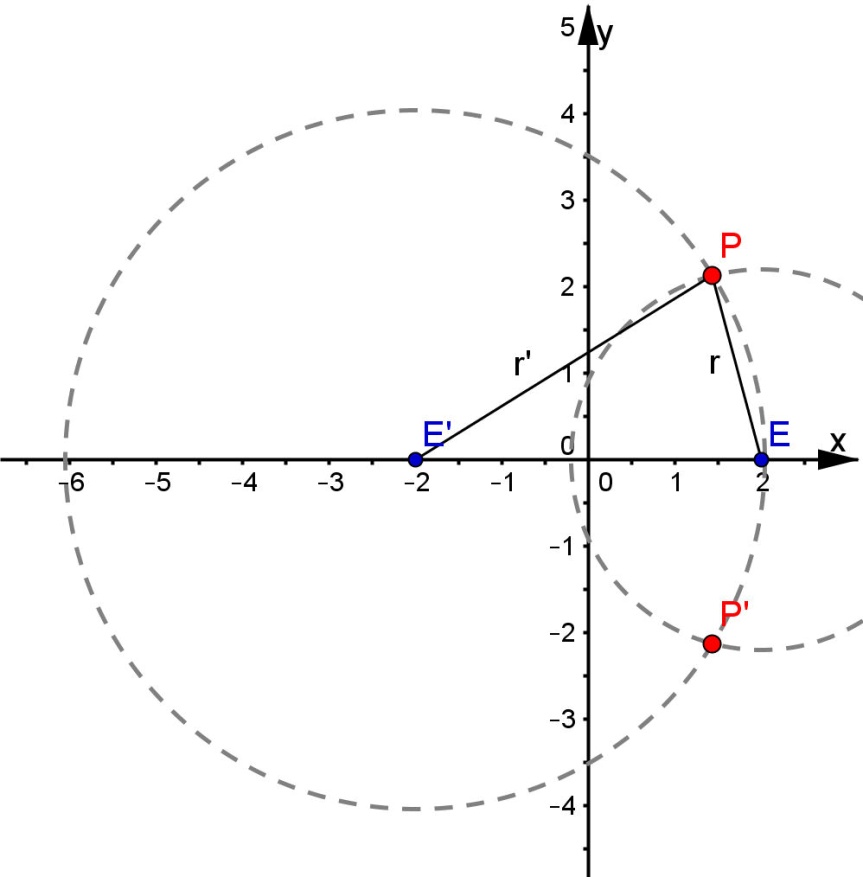 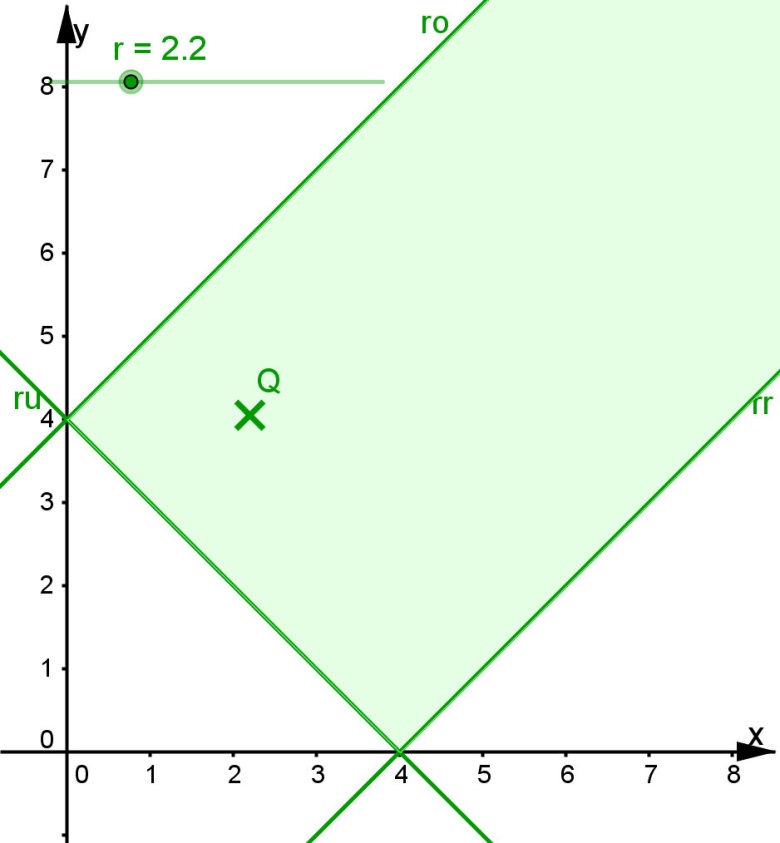 Visualisierung
der Dreiecks-
bedingung
im zweiten 
Grafikfenster
in GeoGebra.
gekoppelte
Darstellung
bipolar-bereich-start-fkt
Ein Punkt P habe die Abstände r und r‘ von zwei „Brennpunkten“ E und 
E‘ im Abstand 2e. Jede Gleichung von r und r‘ definiert eine bipolare 
Kurve als Menge aller Punkte, die sowohl die Gleichung erfüllen, als 
auch mit E und E‘ eine Dreieck bilden.
www.mathematik-sehen-und-verstehen.de
www.kurven-erkunden-und-verstehen.de
Prof. Dr. Dörte Haftendorn, Leuphana Universität Lüneburg,  http://www.mathematik-verstehen.de     Folie 24
Bipolare Sinus-Kurven
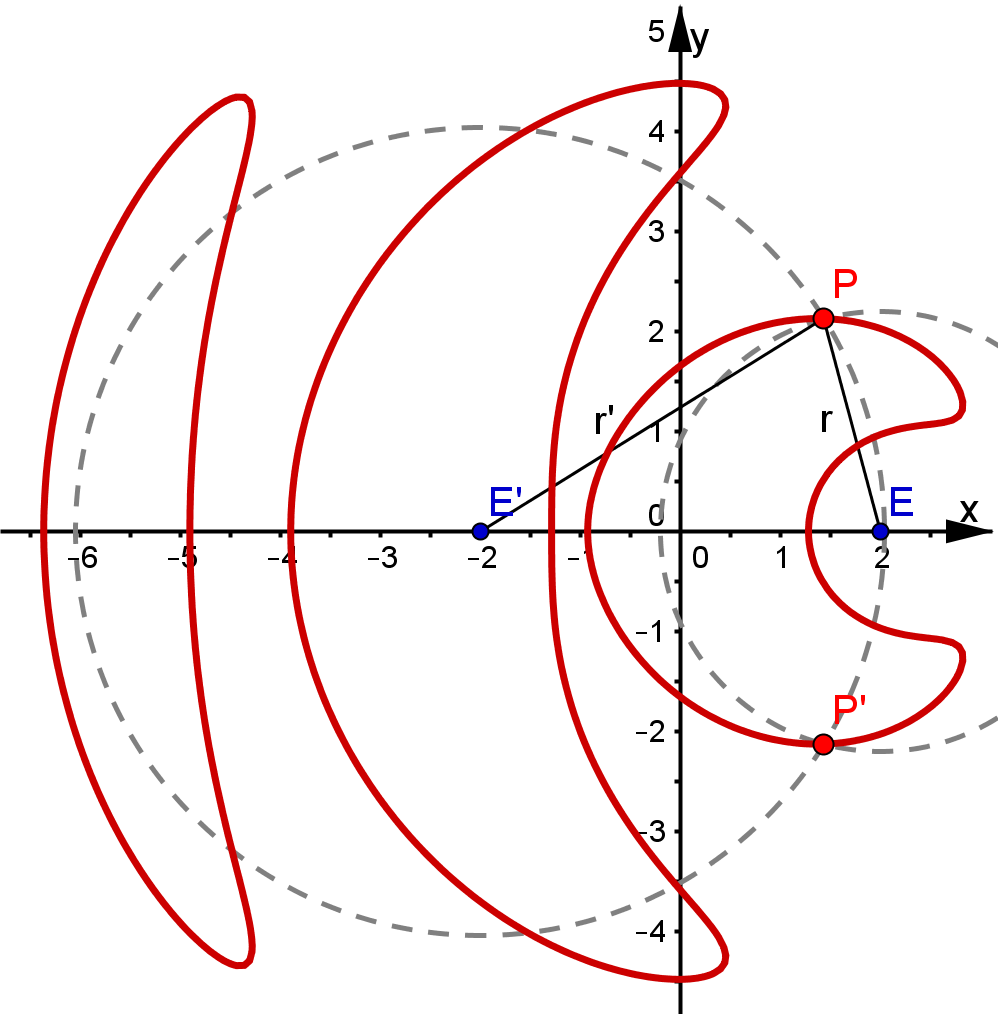 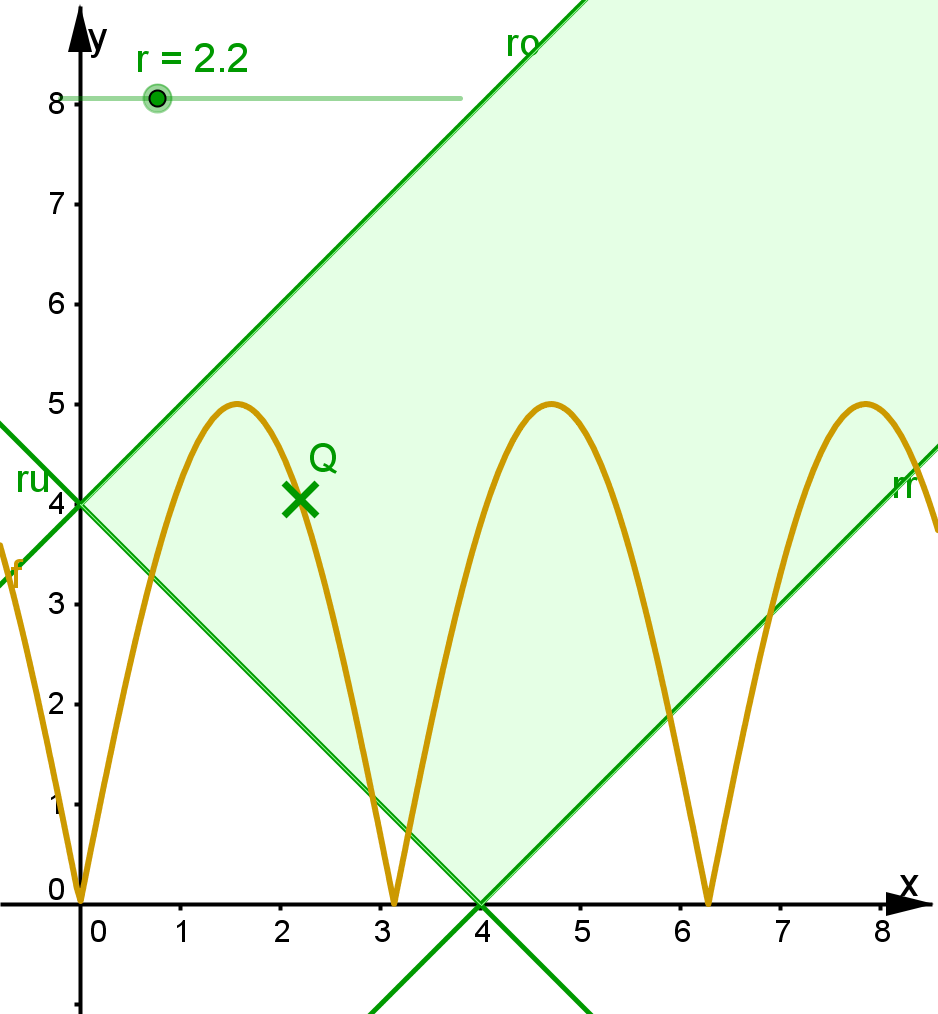 Durch die gekoppelte Darstellung kann man die
Besonderheiten alle verstehen.
bipolar-bereich-start-fkt
www.mathematik-sehen-und-verstehen.de
www.kurven-erkunden-und-verstehen.de
Prof. Dr. Dörte Haftendorn, Leuphana Universität Lüneburg,  http://www.mathematik-verstehen.de     Folie 25
Kurven, alles ist mit allem verwoben
www.mathematik-sehen-und-verstehen.de
www.kurven-erkunden-und-verstehen.de
Prof. Dr. Dörte Haftendorn, Leuphana Universität Lüneburg,  http://www.mathematik-verstehen.de     Folie 26
Meine Bücher
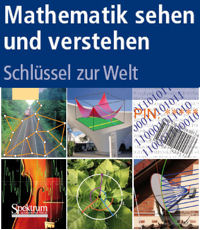 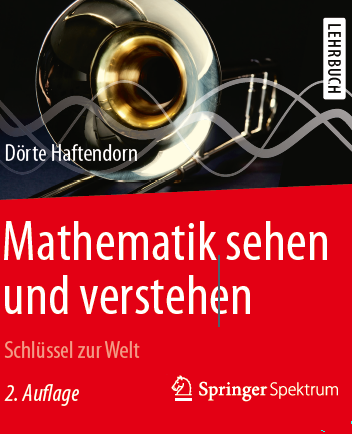 2. Aufl. Herbst 2015
Dieses Buch war für
„alle“,  Vorlesung für 
alle unsere Erstis,
1500 Studierende 
aller Fächer.
600 farbige Bilder
Zumeist mit GeoGebra
Mein neues Buch  „Kurven erkunden und verstehen“
 soll die Lehrerausbildung in Mathematik bereichern.
Es soll auch für Lehrer sein, die mehr „nahrhaftes
Futter“ für ihre Schüler brauchen.
www.mathematik-sehen-und-verstehen.de
www.kurven-erkunden-und-verstehen.de
Prof. Dr. Dörte Haftendorn, Leuphana Universität Lüneburg,  http://www.mathematik-verstehen.de     Folie 27
Diagnose
DENN
Die Mathematiklehre leidet an akuter Magersucht.
Die Mathematiklehre ist schon so schlapp und kraftlos geworden, dass sie die jungen Menschen nicht durch‘s Studium tragen kann.
www.mathematik-sehen-und-verstehen.de
www.kurven-erkunden-und-verstehen.de
Prof. Dr. Dörte Haftendorn, Leuphana Universität Lüneburg,  http://www.mathematik-verstehen.de     Folie 28
Wege zur Heilung
Verleugnen wir nicht die Kraft der Mathematik, die in
  der Verlässlichkeit bewiesener Aussagen liegt.
 Wie müssen eine vielfältige Mathematik ermöglichen,
in der Lernende selbst  etwas vermuten und behaupten
 und dann lernen, mathematisch zu argumentieren.
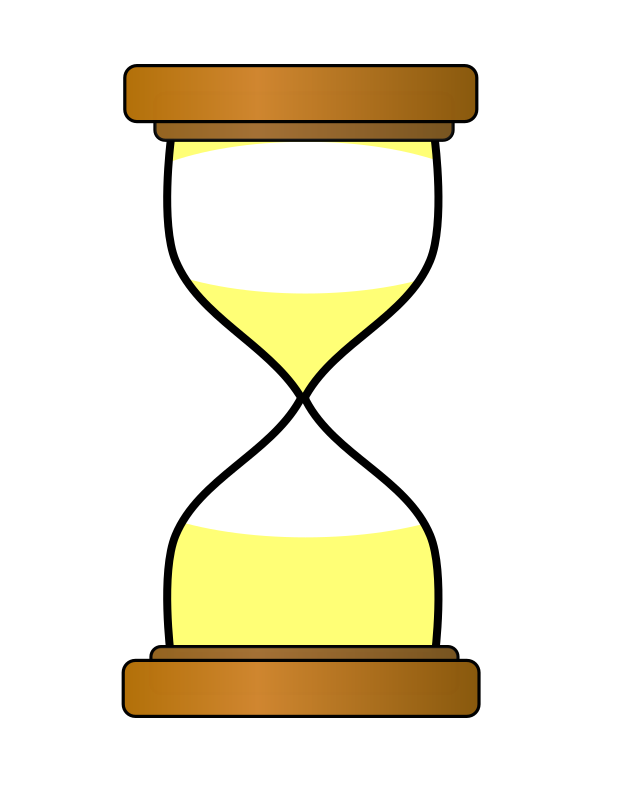 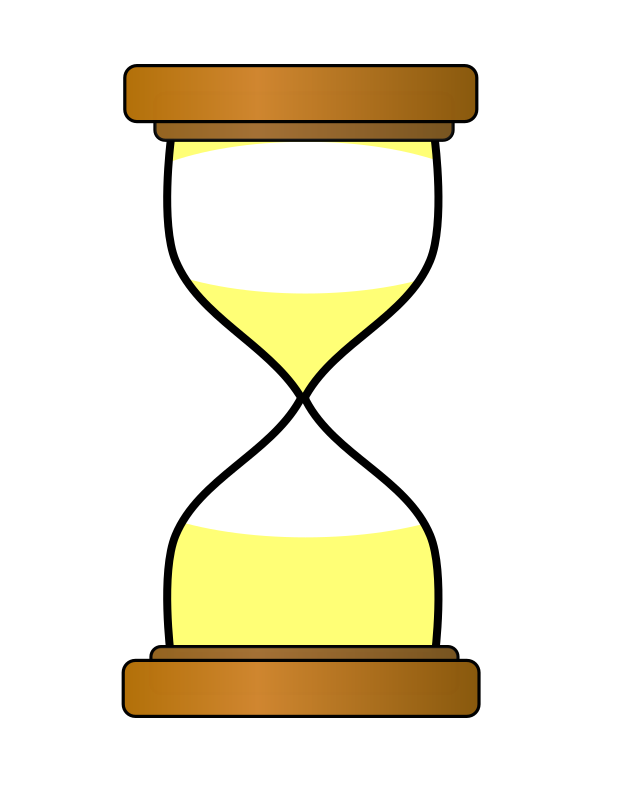 Haben wir Zeit, 
noch einmal in den
Wundersack 
zu greifen?
www.mathematik-sehen-und-verstehen.de
www.kurven-erkunden-und-verstehen.de
Prof. Dr. Dörte Haftendorn, Leuphana Universität Lüneburg,  http://www.mathematik-verstehen.de     Folie 29
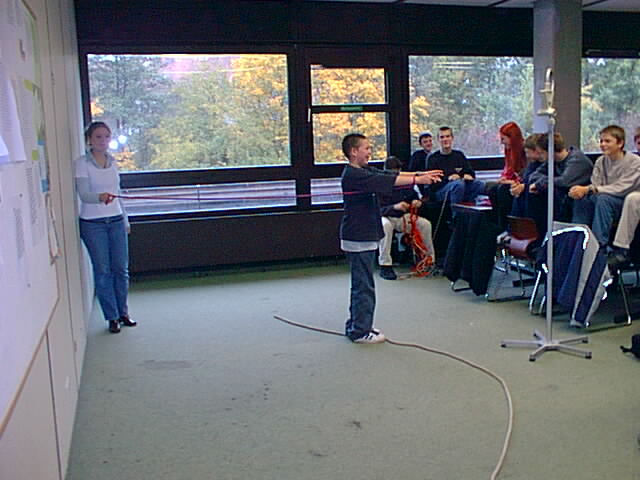 Weiteres
weitere Didaktik
 allgemeine Definitionen
 Gelenke und Handlung
 Rasterkonstruktionen
 2D-Raum
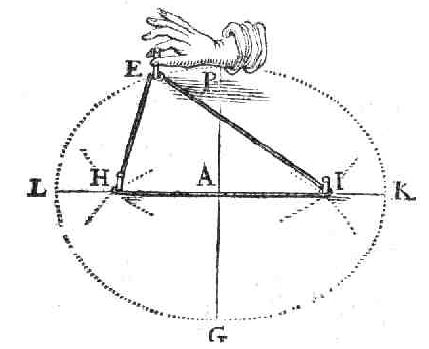 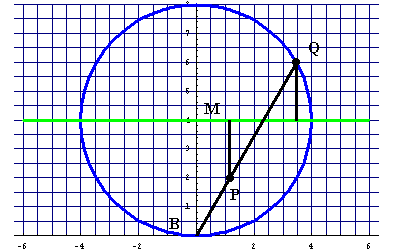 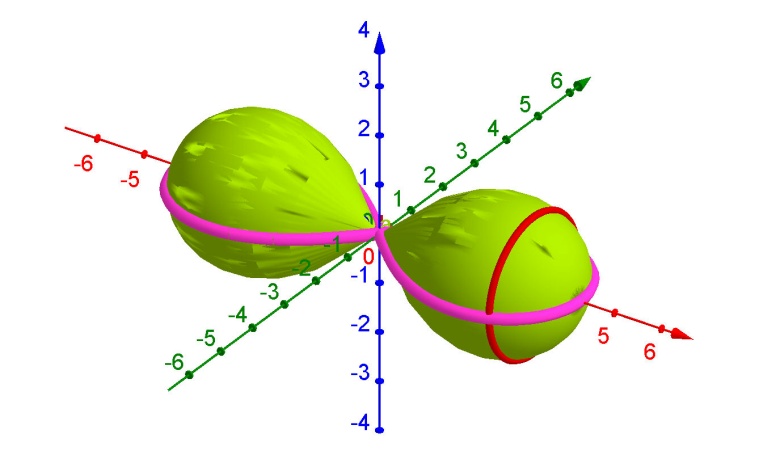 www.mathematik-sehen-und-verstehen.de
www.kurven-erkunden-und-verstehen.de
Prof. Dr. Dörte Haftendorn, Leuphana Universität Lüneburg,  http://www.mathematik-verstehen.de     Folie 30
Weitere Didaktik
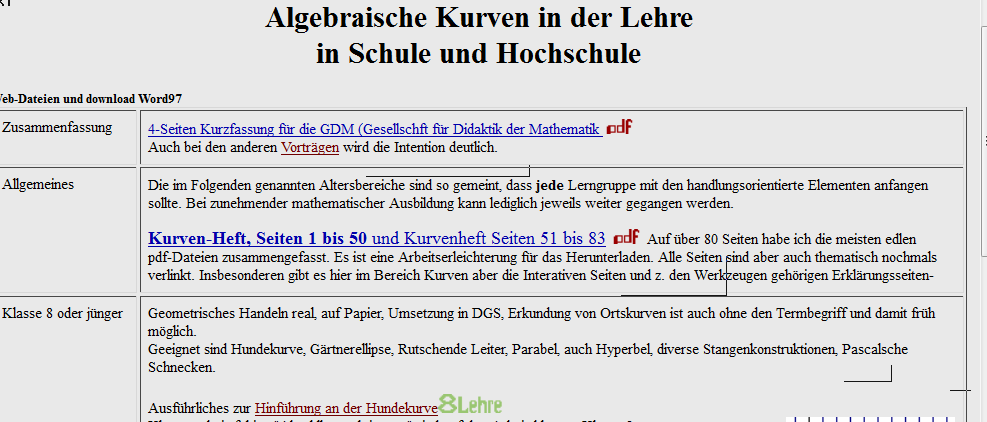 Reichhaltig in Hans Schupp, Heinz Dabrock
Höhere Kurven  1995, nur Bib.
www.mathematik-sehen-und-verstehen.de
www.kurven-erkunden-und-verstehen.de
Prof. Dr. Dörte Haftendorn, Leuphana Universität Lüneburg,  http://www.mathematik-verstehen.de     Folie 31
Starten mit Handeln
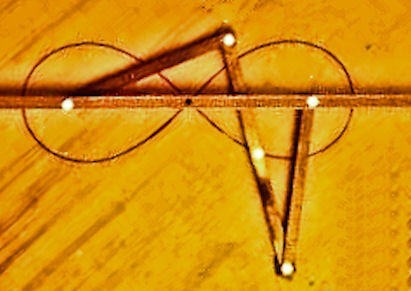 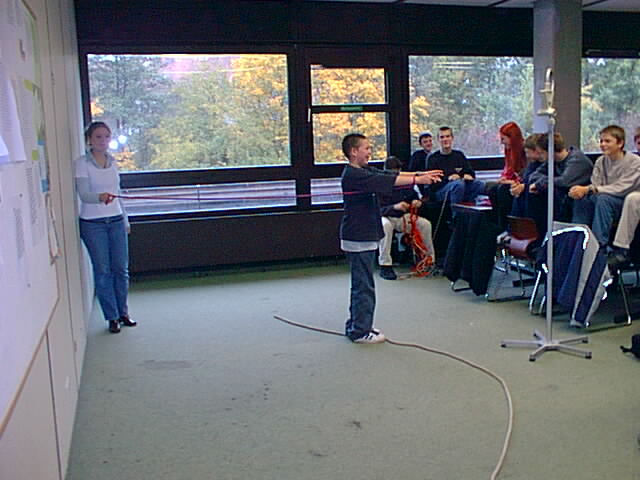 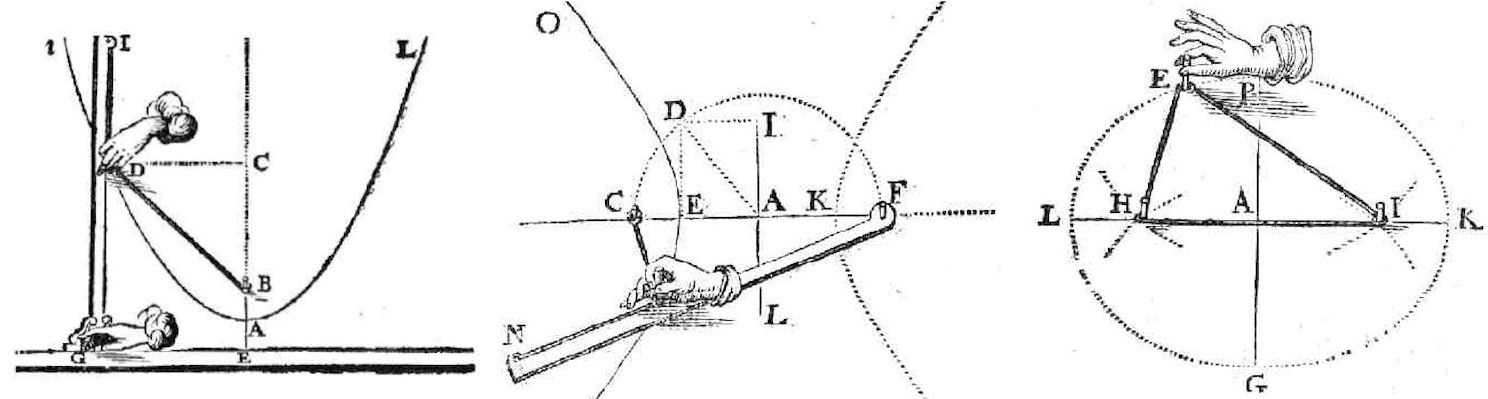 www.mathematik-sehen-und-verstehen.de
www.kurven-erkunden-und-verstehen.de
Prof. Dr. Dörte Haftendorn, Leuphana Universität Lüneburg,  http://www.mathematik-verstehen.de     Folie 32
Geometrisch Erfassen und Realisieren
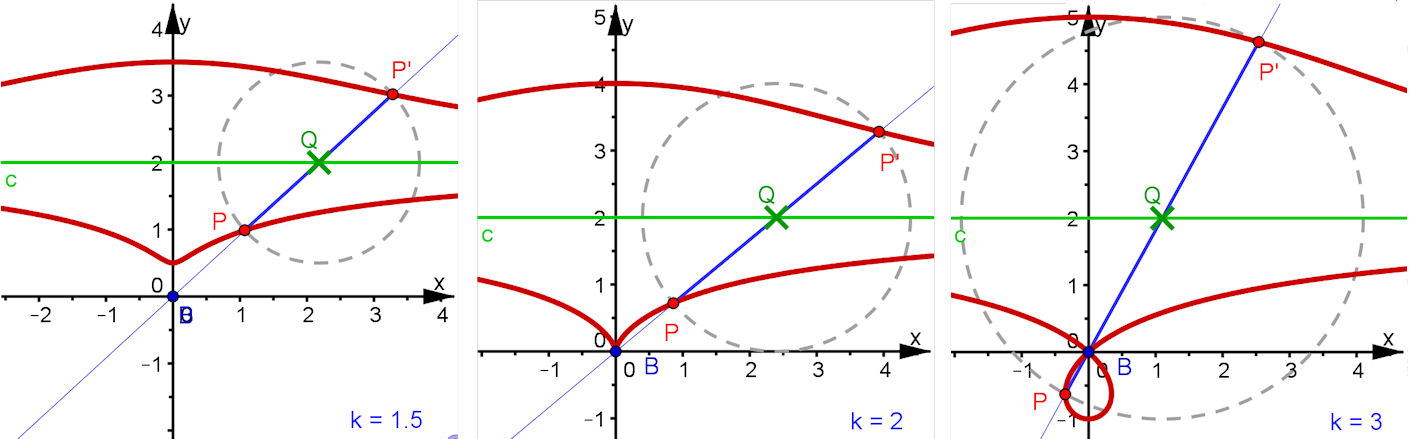 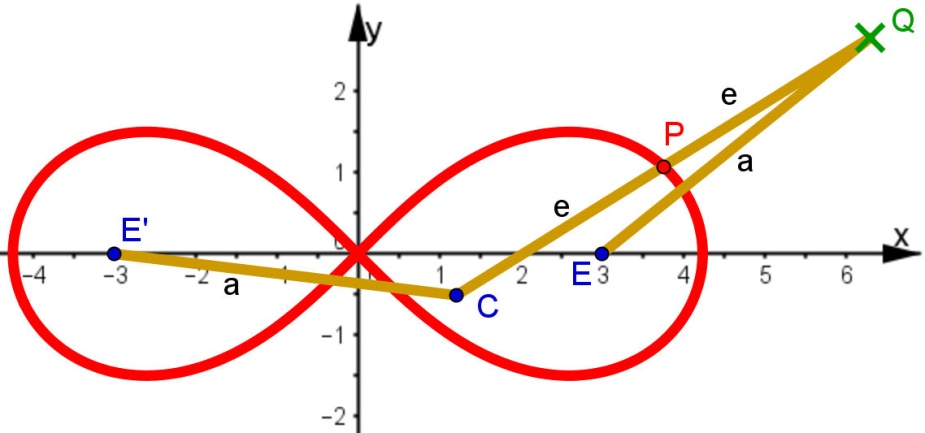 Konchoide des Nikomedes
Lineale mit Faden: Parabel
Hyperbel
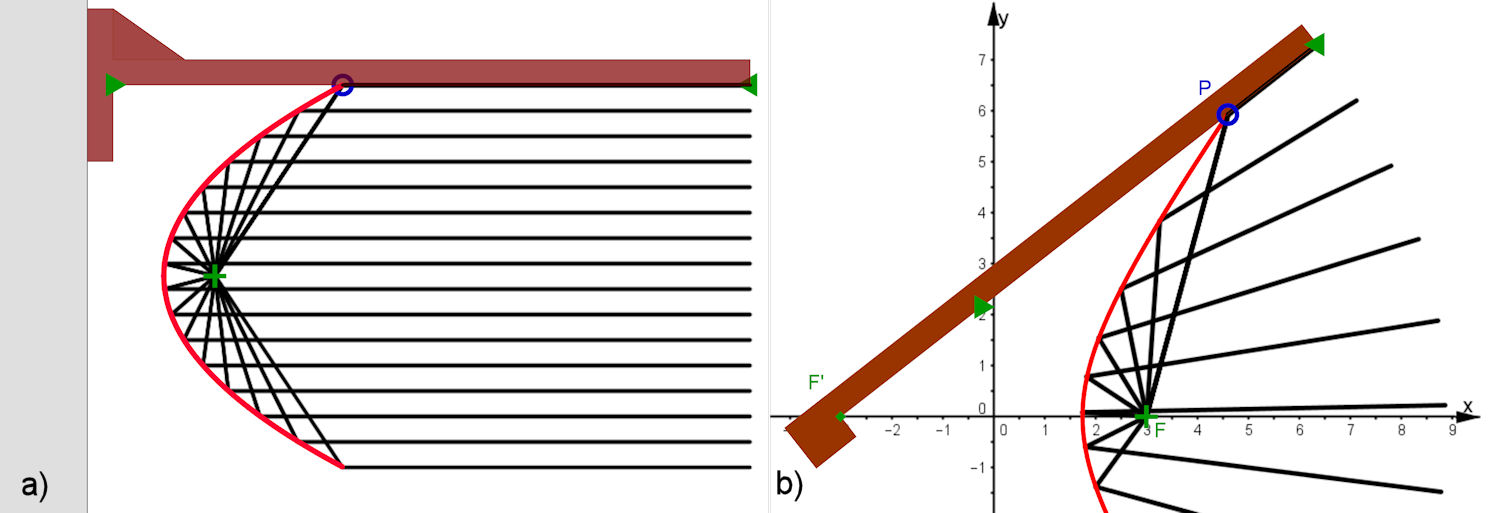 Bernoulli‘sche
Lemniskate
www.mathematik-sehen-und-verstehen.de
www.kurven-erkunden-und-verstehen.de
Prof. Dr. Dörte Haftendorn, Leuphana Universität Lüneburg,  http://www.mathematik-verstehen.de     Folie 33
Mathematisch vertiefen
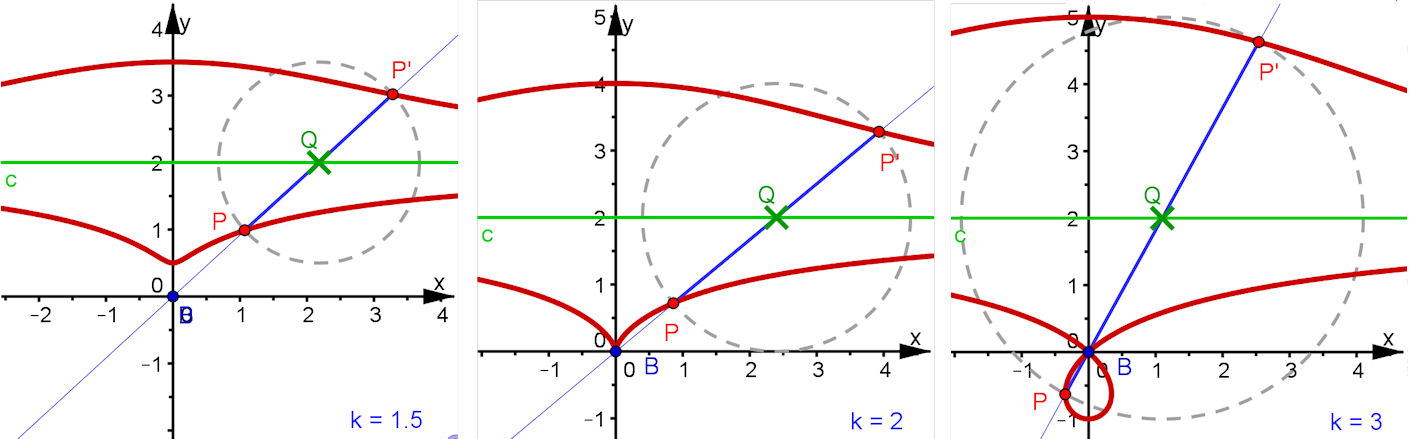 Für die Jüngsten:
Konchoide des Nikomedes
Alle Erscheinungsformen finden.
 Überlegen und experimentieren, wovon die Form abhängt.
 Überlegen, ob der „Wanderweg von  Q“ geschnitten werden kann.
 Ausprobieren und entscheiden, welche der folgenden Gleichungenstimmen kann:
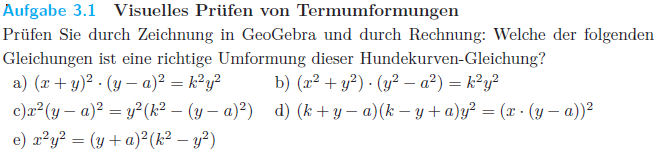 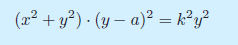 Prof. Dr. Dörte Haftendorn, Leuphana Universität Lüneburg,  http://www.mathematik-verstehen.de     Folie 34
Mit Pythagoras und Strahlensatz
Konchoide des Nikomedes
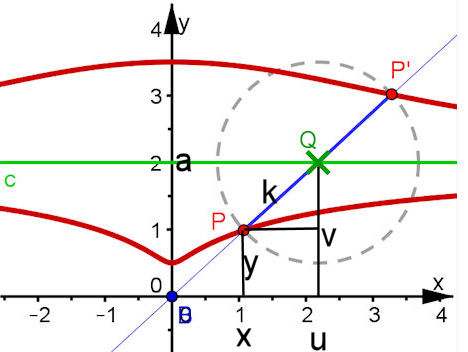 Einhaltung von 
Bezeichnungsstandards
X in grün
in rot
Kreise zum  Übertragen von
Abständen grau gestrichelt
Gleichung 1: Weg von Q
Gleichung 2: Ort 1  von P
Gleichung 3: Ort 2 von P
Also:
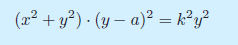 Prof. Dr. Dörte Haftendorn, Leuphana Universität Lüneburg,  http://www.mathematik-verstehen.de     Folie 35
Allgemeine Definitionen
Referenz  vor allem das Buch von 
E.H. Lockwood
A Book of Curves
1961, nur in Bib. oder antiquarisch
www.mathematik-sehen-und-verstehen.de
www.kurven-erkunden-und-verstehen.de
Prof. Dr. Dörte Haftendorn, Leuphana Universität Lüneburg,  http://www.mathematik-verstehen.de     Folie 36
Kurven aus geometrischen Konstruktionen
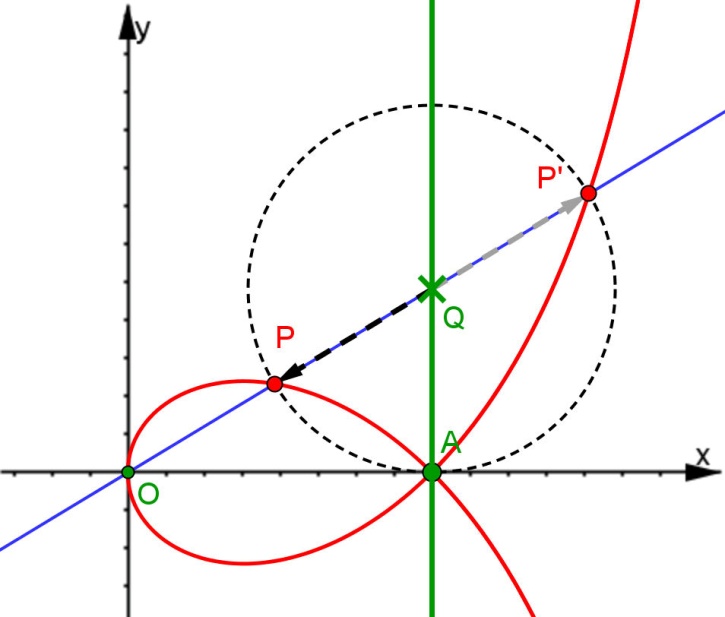 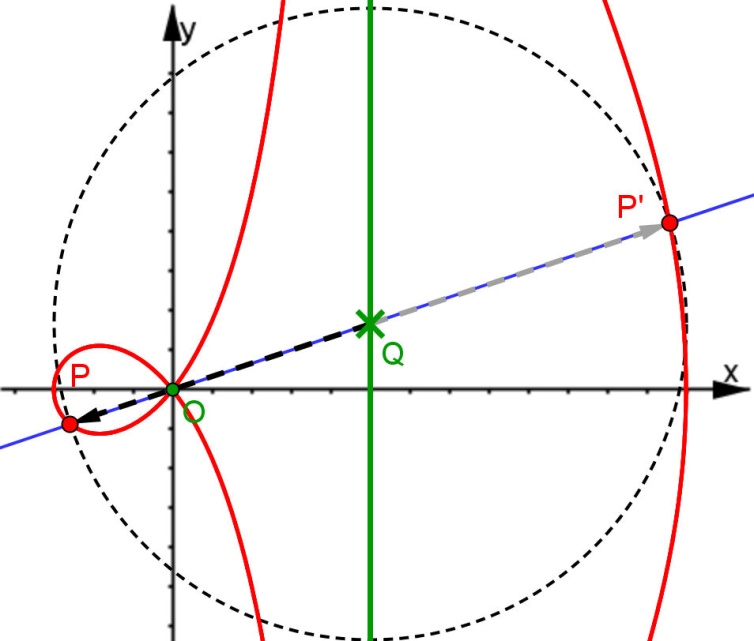 Konchoide
des Nikomedes
Strophoide
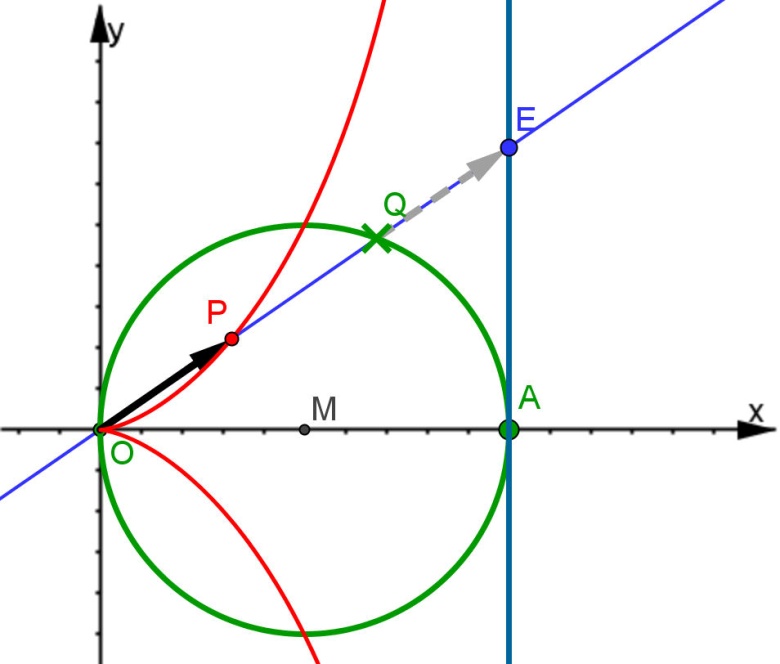 Alles so speziell!
Erkunden????
Cissoide
www.mathematik-sehen-und-verstehen.de
www.kurven-erkunden-und-verstehen.de
Prof. Dr. Dörte Haftendorn, Leuphana Universität Lüneburg,  http://www.mathematik-verstehen.de     Folie 37
Allgemeine geometrische Konstruktion der Cissoide
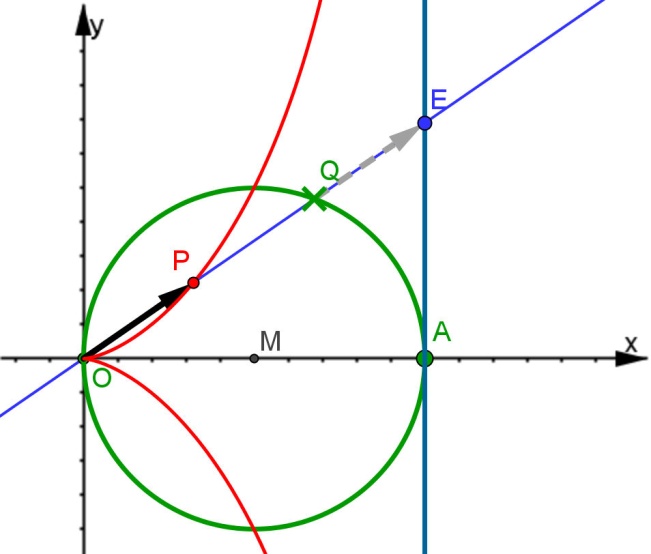 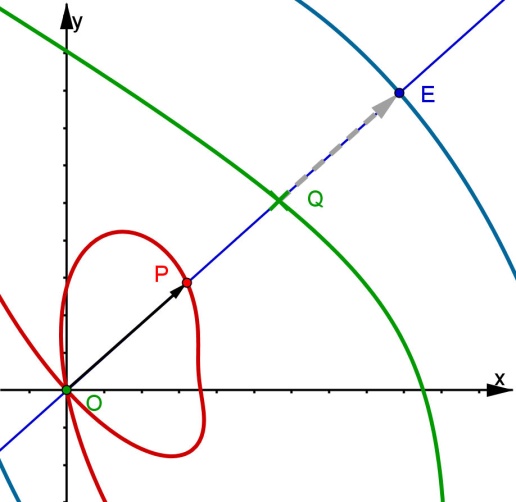 www.mathematik-sehen-und-verstehen.de
www.kurven-erkunden-und-verstehen.de
Prof. Dr. Dörte Haftendorn, Leuphana Universität Lüneburg,  http://www.mathematik-verstehen.de     Folie 38
Allgemeine geometrische Konstruktion der Konchoide
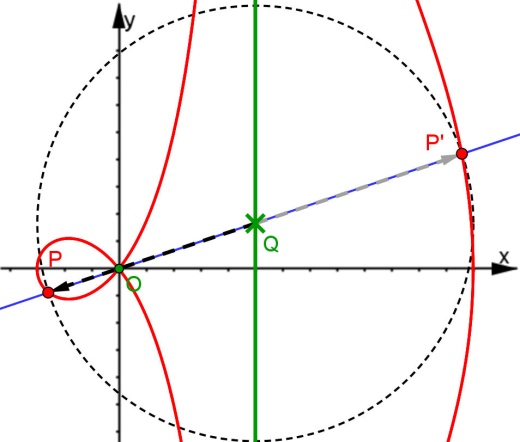 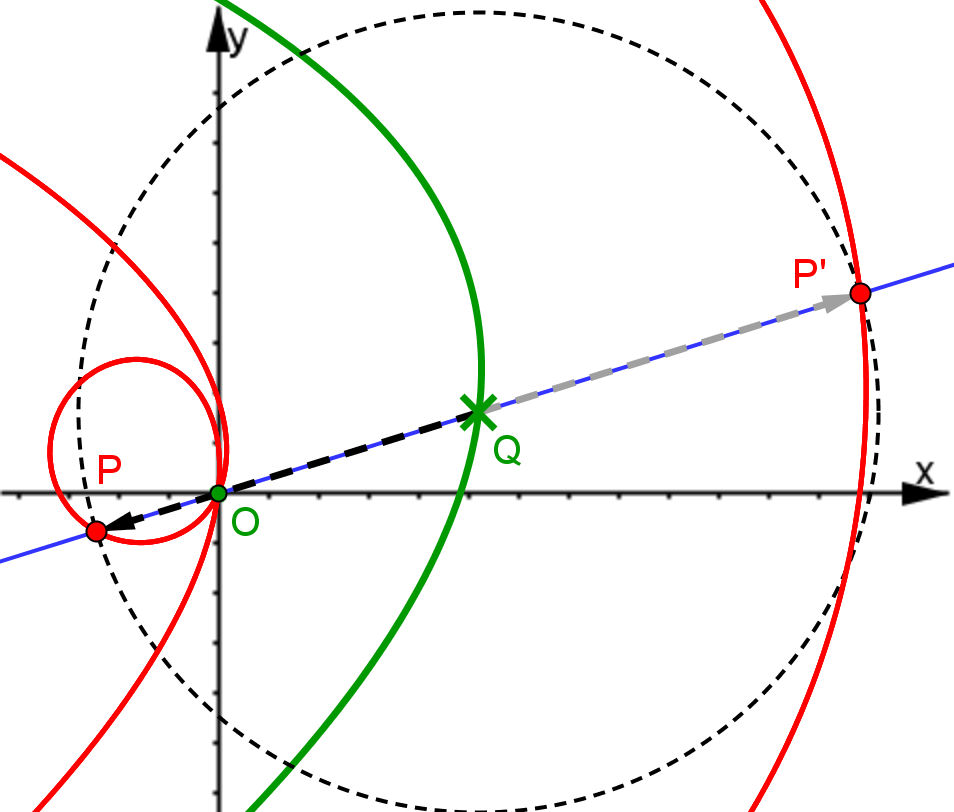 Wanderkurve  
   für Q beliebig
 Auf  Fahrstrahl
  Leinenlänge k 
  markieren
www.mathematik-sehen-und-verstehen.de
www.kurven-erkunden-und-verstehen.de
Prof. Dr. Dörte Haftendorn, Leuphana Universität Lüneburg,  http://www.mathematik-verstehen.de     Folie 39
allgemeinere Konchoiden mit Parabel-Wanderwegen
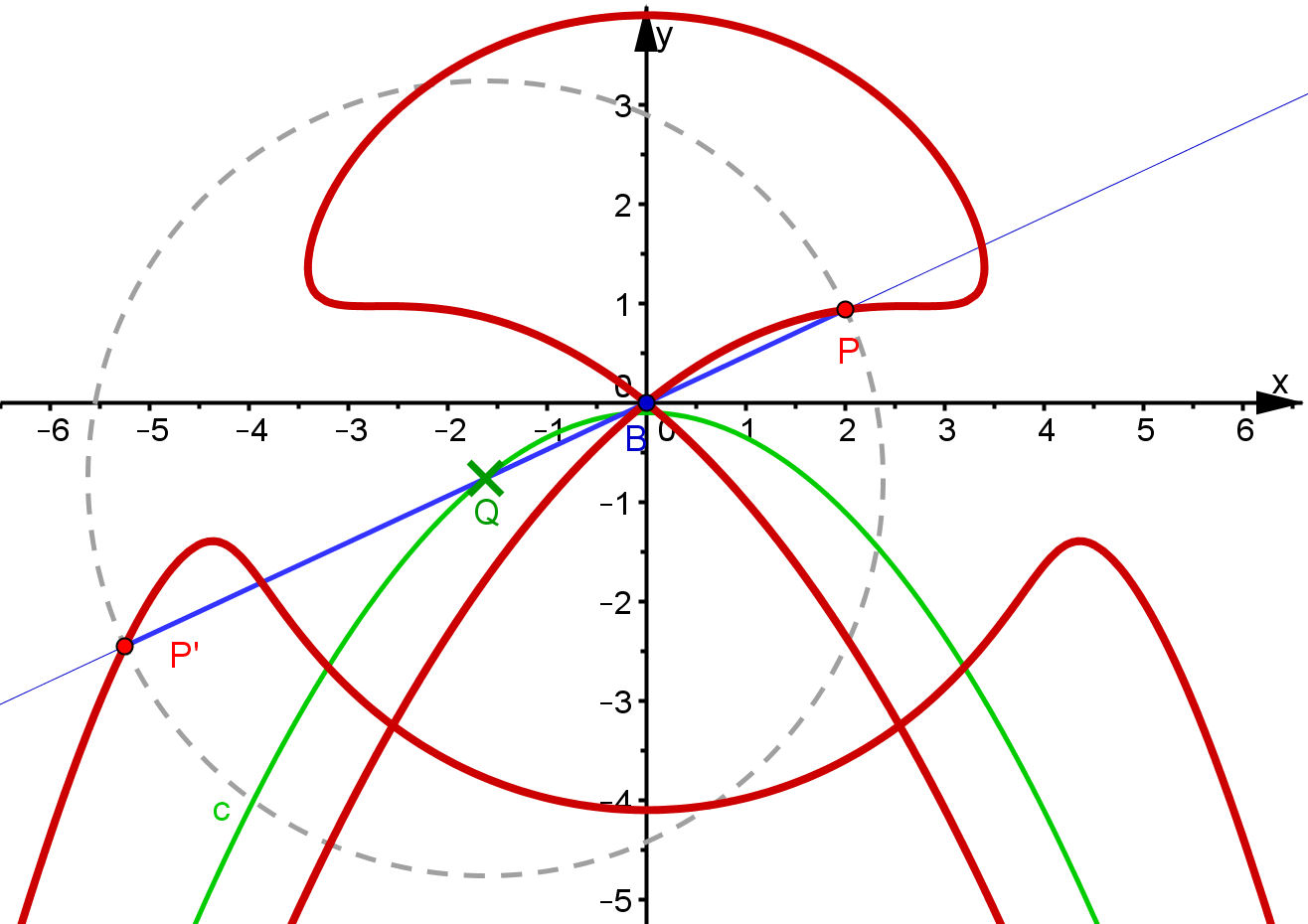 freies 
 Erkunden!
parabel-konch.ggb
www.mathematik-sehen-und-verstehen.de
www.kurven-erkunden-und-verstehen.de
Prof. Dr. Dörte Haftendorn, Leuphana Universität Lüneburg,  http://www.mathematik-verstehen.de     Folie 40
allgemeinere Konchoiden mit anderen Wanderwegen
Nicht bloß angucken,
sondern nachdenken:
Warum hat man alle 
Fälle betrachtet, wenn
B von +2 nach links 
rückt  und man sonst
nur k variiert?
den Pol an andere Stelle legen
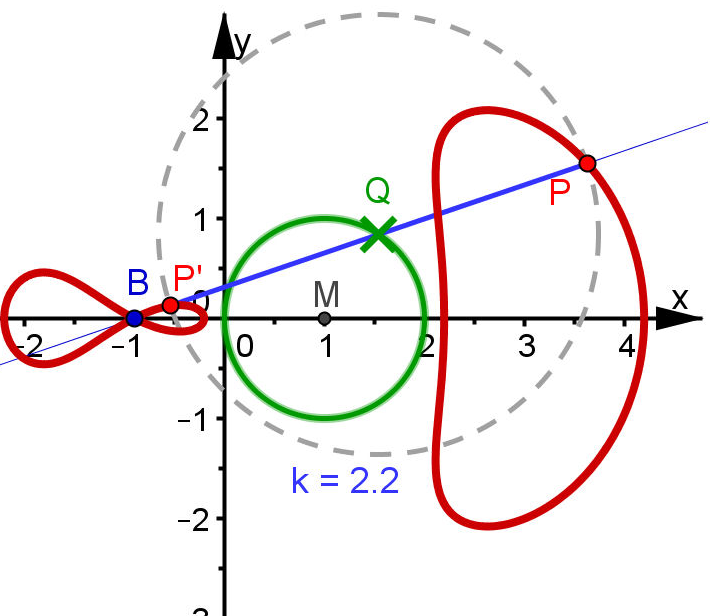 freies 
 Erkunden!
Konchoid_Kreis_pascal.ggb
www.mathematik-sehen-und-verstehen.de
www.kurven-erkunden-und-verstehen.de
Prof. Dr. Dörte Haftendorn, Leuphana Universität Lüneburg,  http://www.mathematik-verstehen.de     Folie 41
Allgemeine geometrische Konstruktion der Strophoide
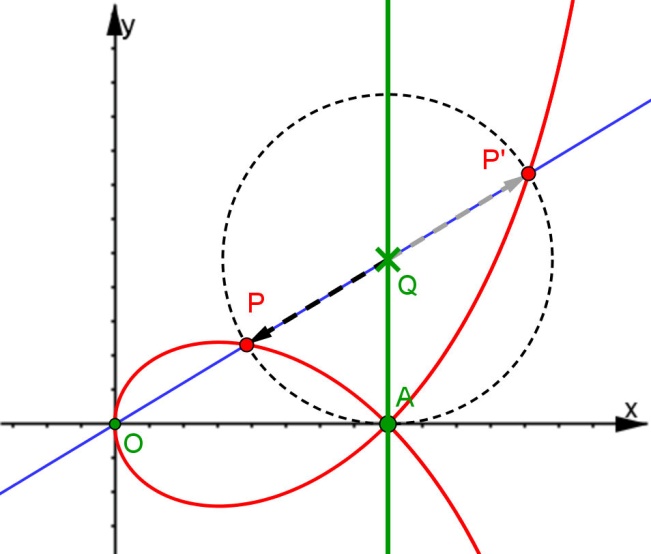 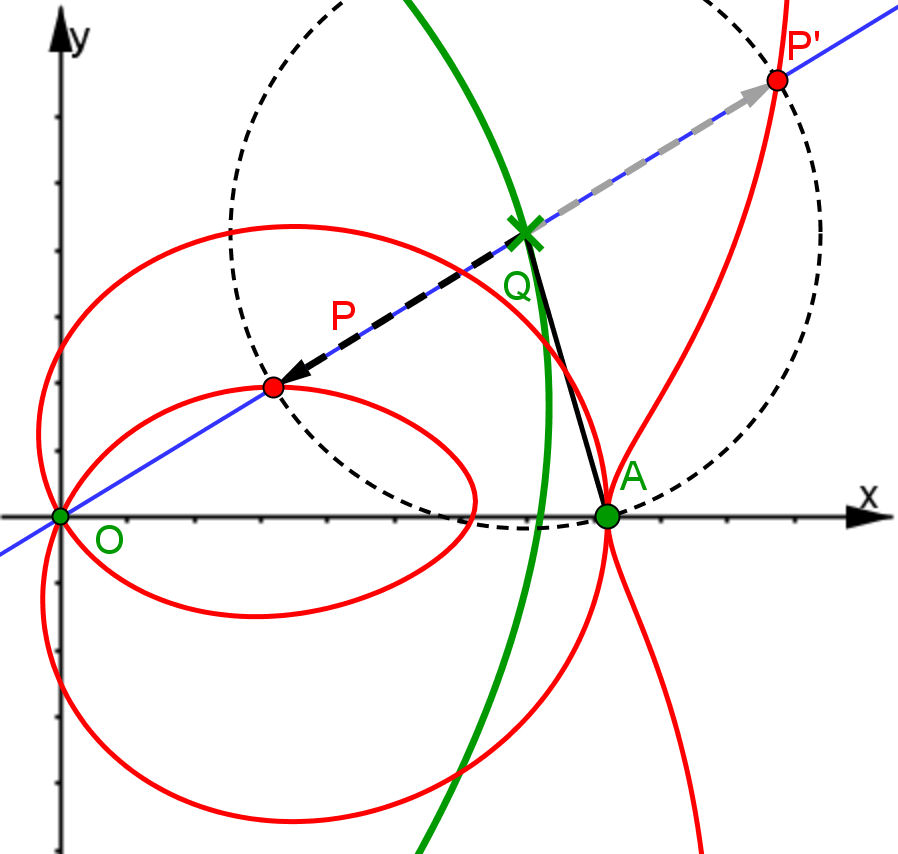 Wanderkurve  
   für Q beliebig
 Kreis[Q,A] 
 Auf  Fahrstrahl
  P und P‘
www.mathematik-sehen-und-verstehen.de
www.kurven-erkunden-und-verstehen.de
Prof. Dr. Dörte Haftendorn, Leuphana Universität Lüneburg,  http://www.mathematik-verstehen.de     Folie 42
Allgemeine geometrische Konstruktionder Versiera
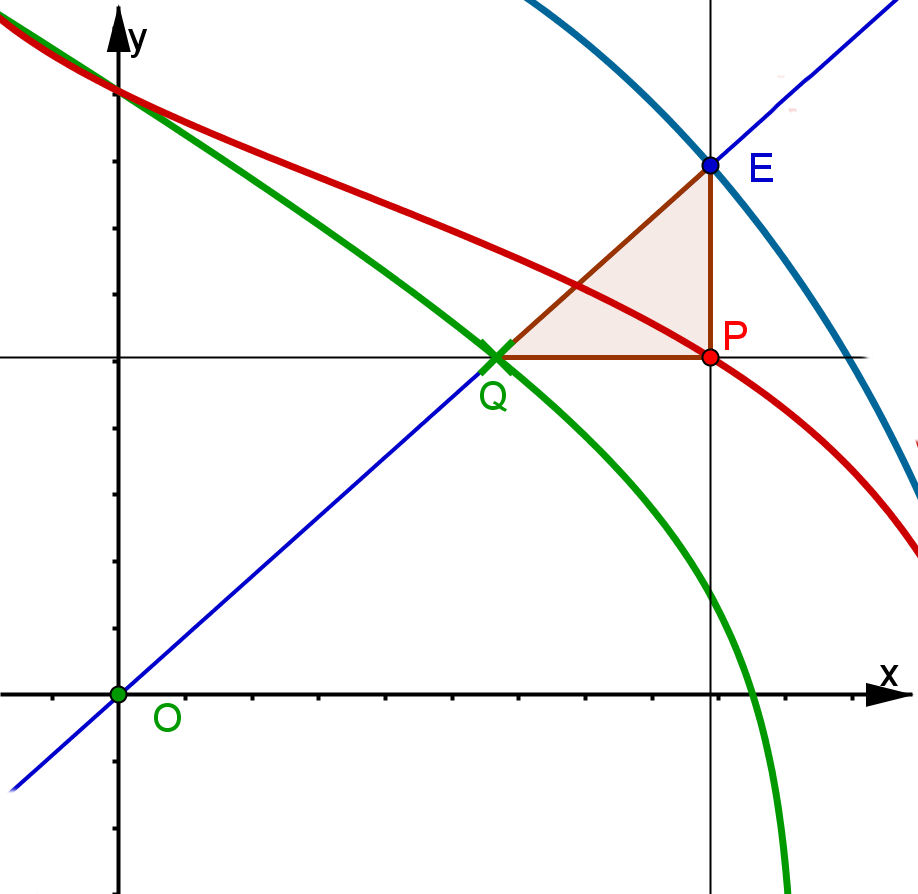 Wanderkurve C1      für Q beliebig
 Zweite Kurve C2
Fahrstrahl schneidet   C2 in E
P=(x(E),y(Q))
P hat also die Abszisse von E und die Ordinate von Q
Diese Verallgemeinerung ist von mir, aber so ist es eben: 
Kurven  locken  Kreativität
www.mathematik-sehen-und-verstehen.de
www.kurven-erkunden-und-verstehen.de
Prof. Dr. Dörte Haftendorn, Leuphana Universität Lüneburg,  http://www.mathematik-verstehen.de     Folie 43
Kurven aus geometrischen Konstruktionen Versiera der Maria Agnesi
1748
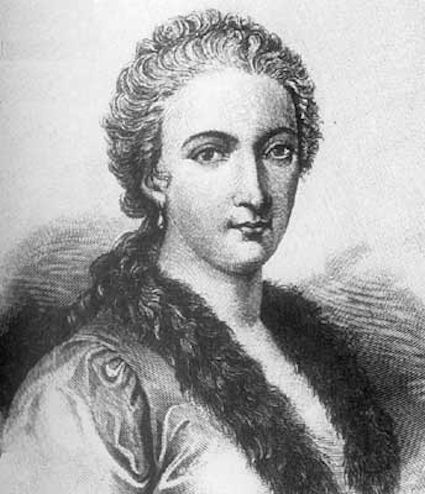 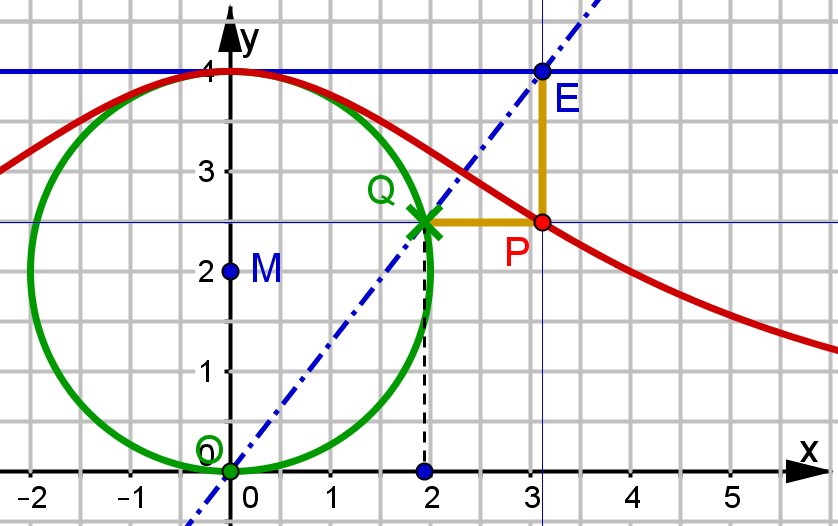 Tipp: solche
„Rasterkonstruktionen“
sind klausurfähig.
1718-1799
www.mathematik-sehen-und-verstehen.de
www.kurven-erkunden-und-verstehen.de
Prof. Dr. Dörte Haftendorn, Leuphana Universität Lüneburg,  http://www.mathematik-verstehen.de     Folie 44
Ellipse aus der Scheitelkreise-Konstruktion
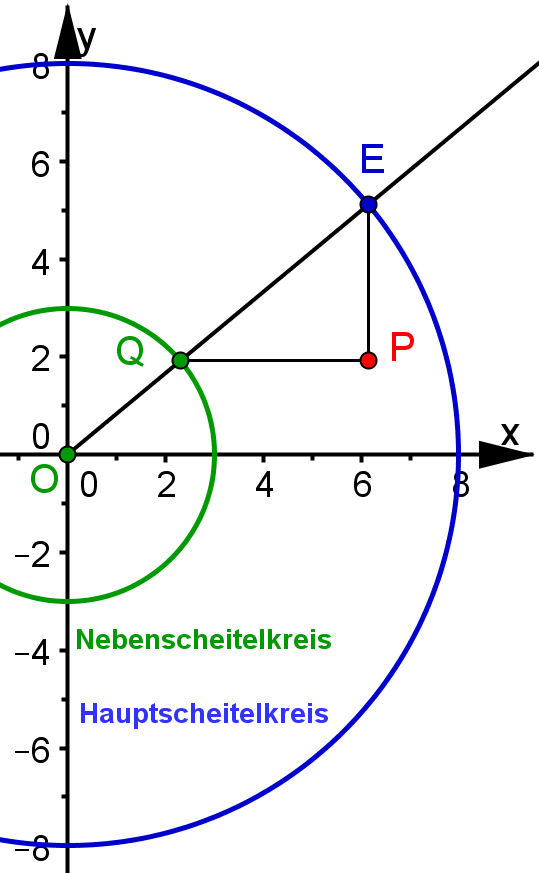 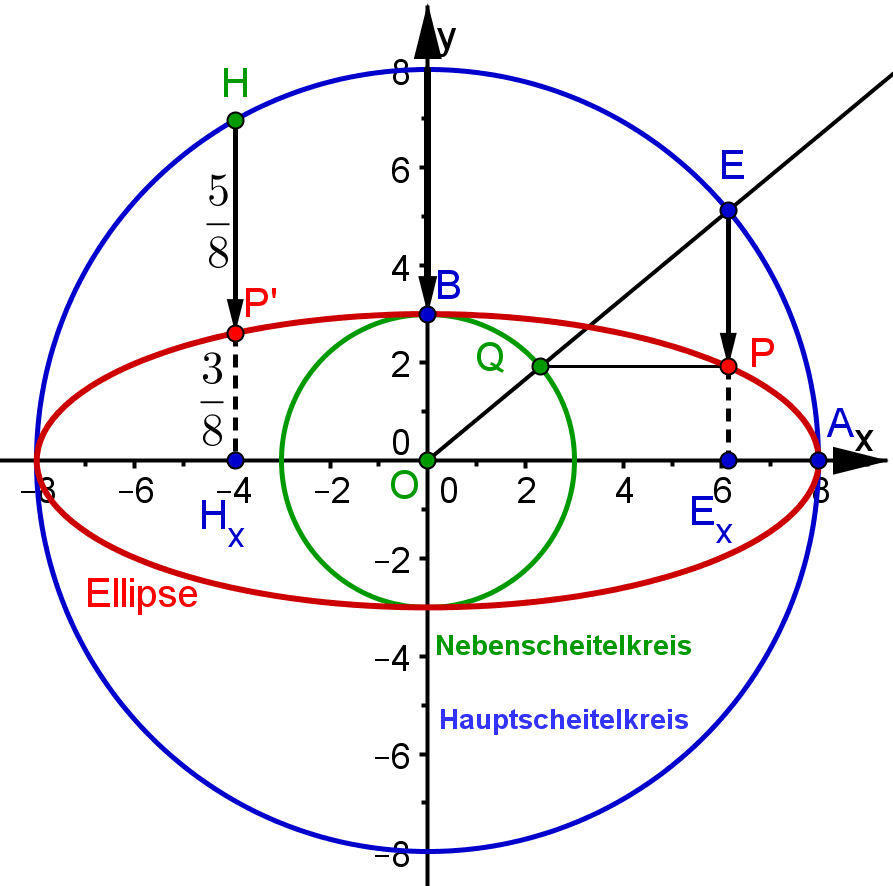 www.mathematik-sehen-und-verstehen.de
www.kurven-erkunden-und-verstehen.de
Prof. Dr. Dörte Haftendorn, Leuphana Universität Lüneburg,  http://www.mathematik-verstehen.de     Folie 45
Die allgemeine Versiera verknüpftGeometrie und Analysis
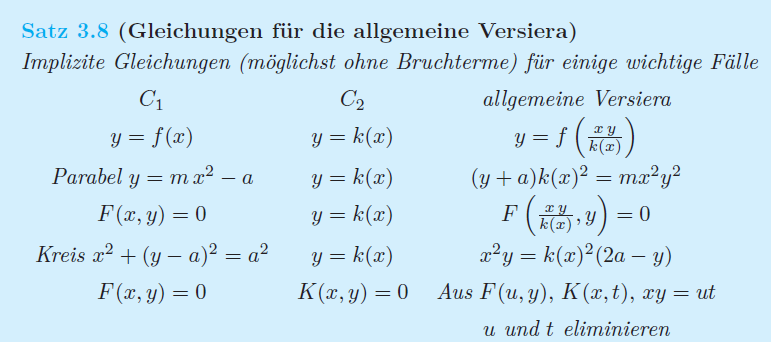 Vieles geht in GeoGebra-CAS, TI Nspire CAS o.Ä.
Elimination geht (für jeden) mit Wolfram-Alpha
www.mathematik-sehen-und-verstehen.de
www.kurven-erkunden-und-verstehen.de
Prof. Dr. Dörte Haftendorn, Leuphana Universität Lüneburg,  http://www.mathematik-verstehen.de     Folie 46
Versiera mit Ellipse und Hyperbel
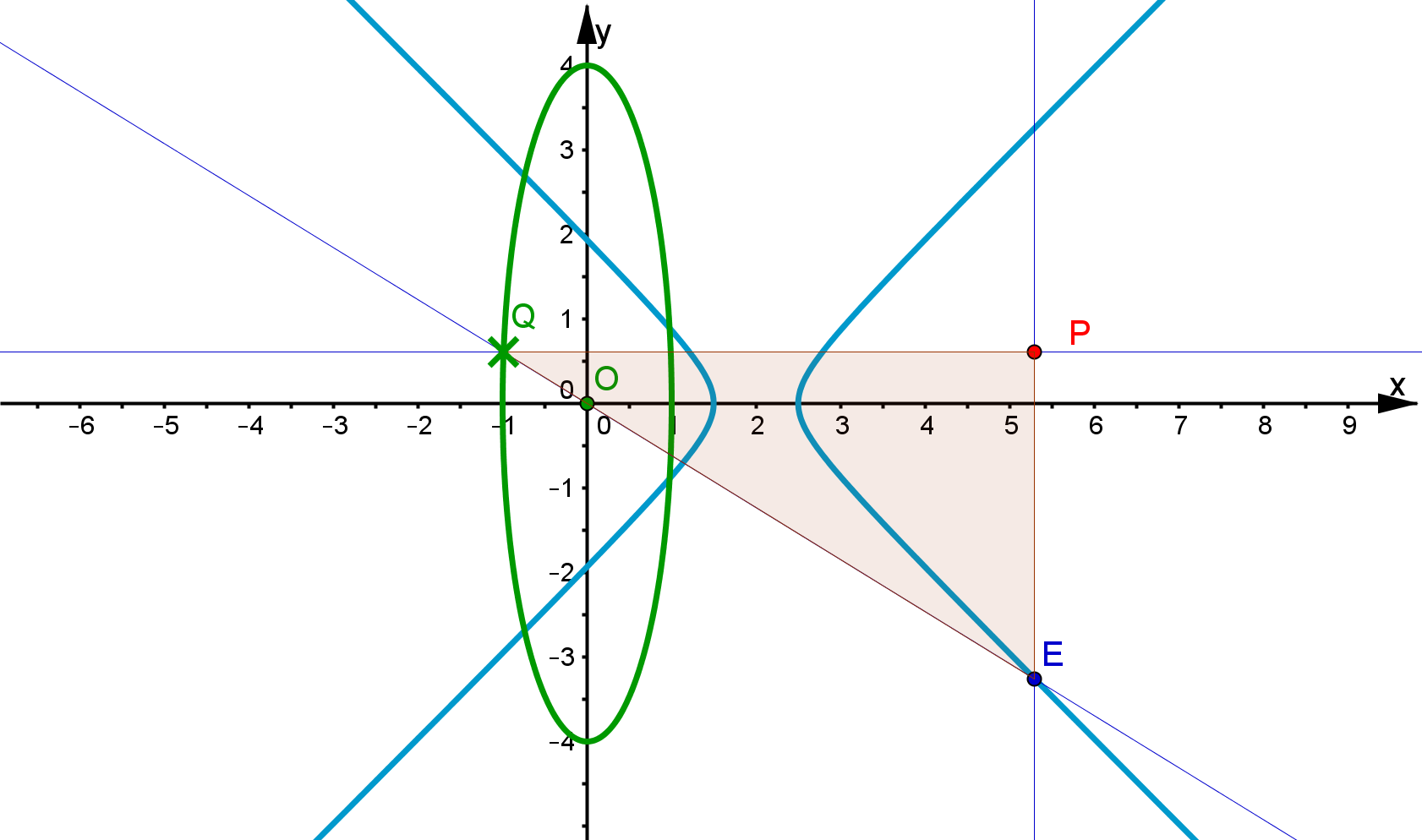 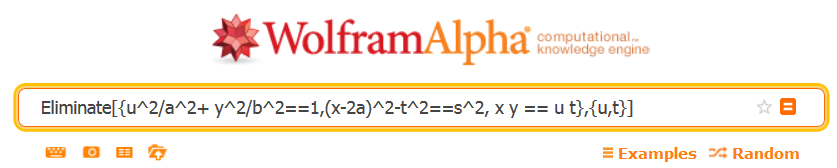 versiera-elli-hyp.ggb
www.mathematik-sehen-und-verstehen.de
www.kurven-erkunden-und-verstehen.de
Prof. Dr. Dörte Haftendorn, Leuphana Universität Lüneburg,  http://www.mathematik-verstehen.de     Folie 47
Versiera mit Ellipse und Hyperbel
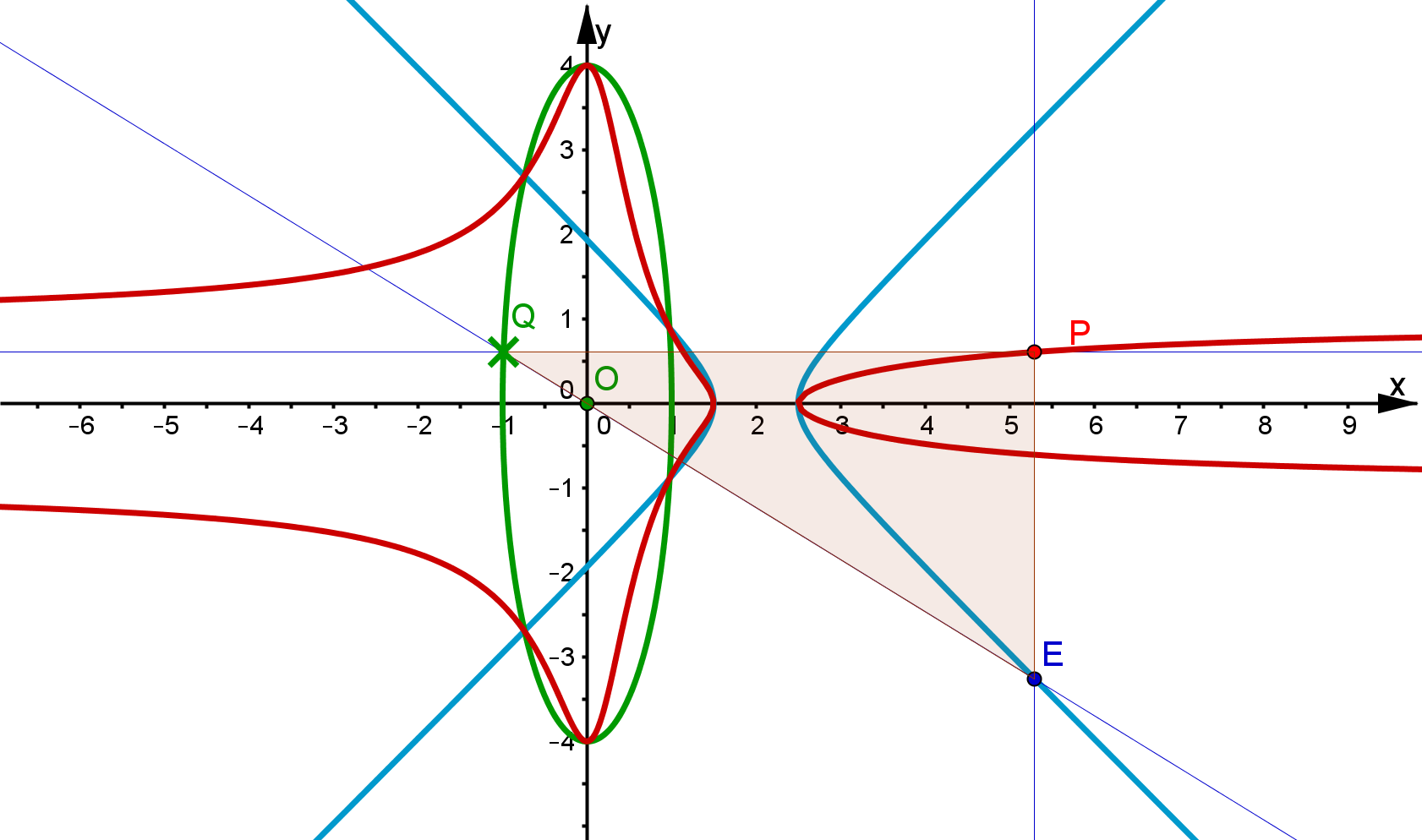 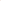 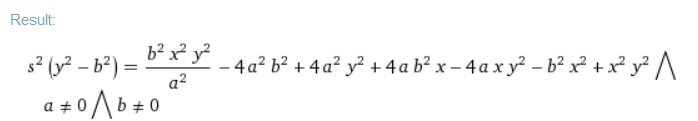 versiera-elli-hyp.ggb
www.mathematik-sehen-und-verstehen.de
www.kurven-erkunden-und-verstehen.de
Prof. Dr. Dörte Haftendorn, Leuphana Universität Lüneburg,  http://www.mathematik-verstehen.de     Folie 48
Allgemeine bipolare Kurven
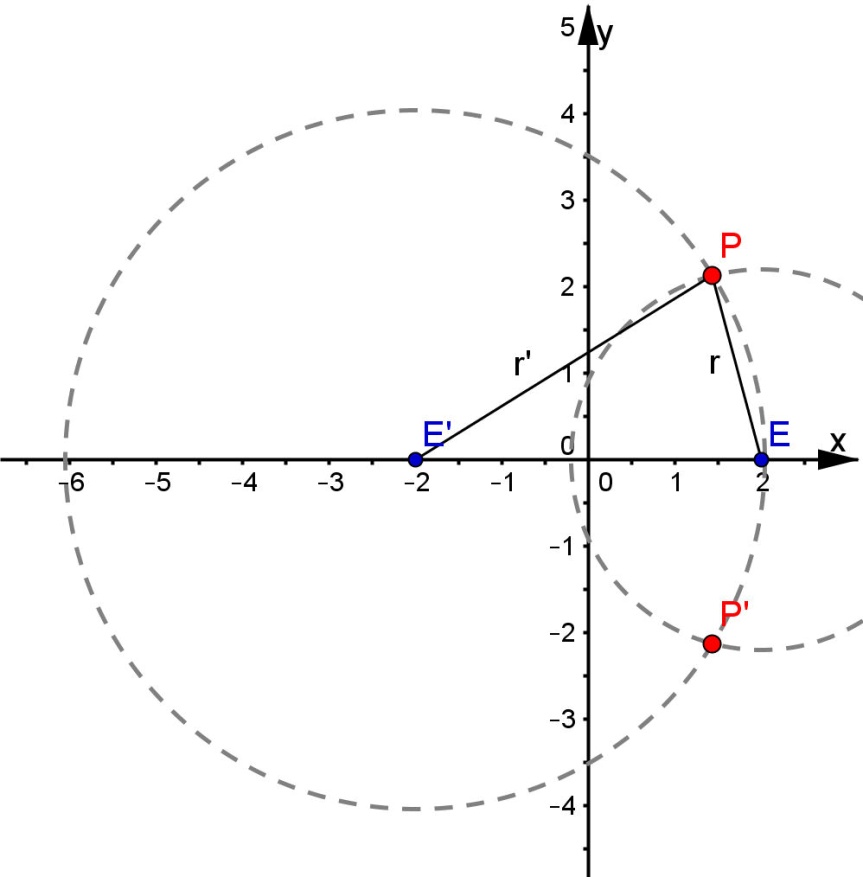 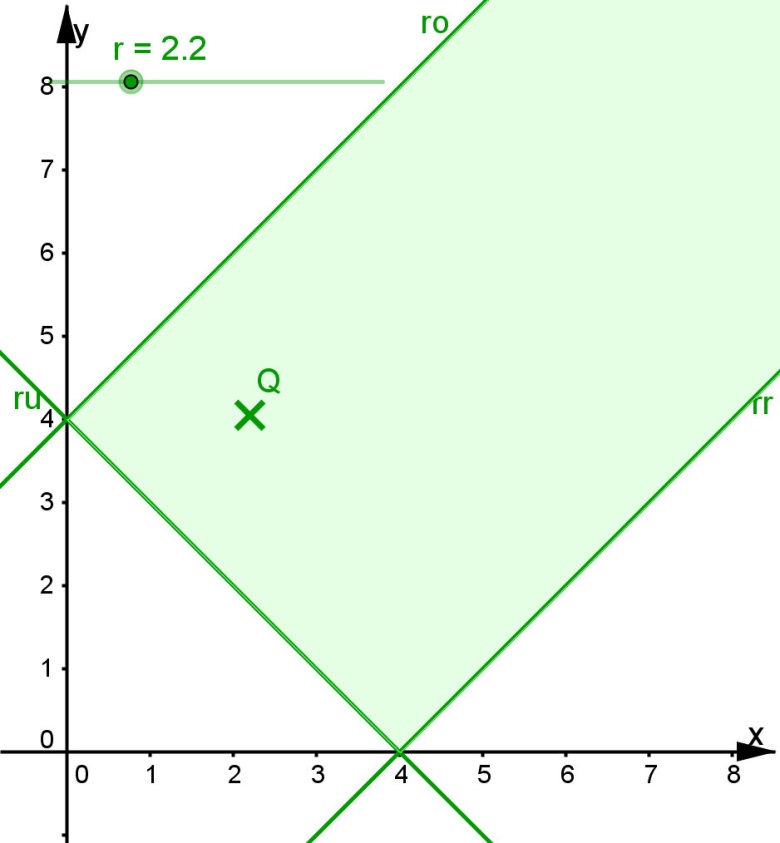 Visualisierung
der Dreiecks-
bedingung
im zweiten 
Grafikfenster
in GeoGebra.
gekoppelte
Darstellung
bipolar-bereich-start-fkt
Ein Punkt P habe die Abstände r und r‘ von zwei „Brennpunkten“ E und 
E‘ im Abstand 2e. Jede Gleichung von r und r‘ definiert eine bipolare 
Kurve als Menge aller Punkte, die sowohl die Gleichung erfüllen, als 
auch mit E und E‘ eine Dreieck bilden.
www.mathematik-sehen-und-verstehen.de
www.kurven-erkunden-und-verstehen.de
Prof. Dr. Dörte Haftendorn, Leuphana Universität Lüneburg,  http://www.mathematik-verstehen.de     Folie 49
Gelenke
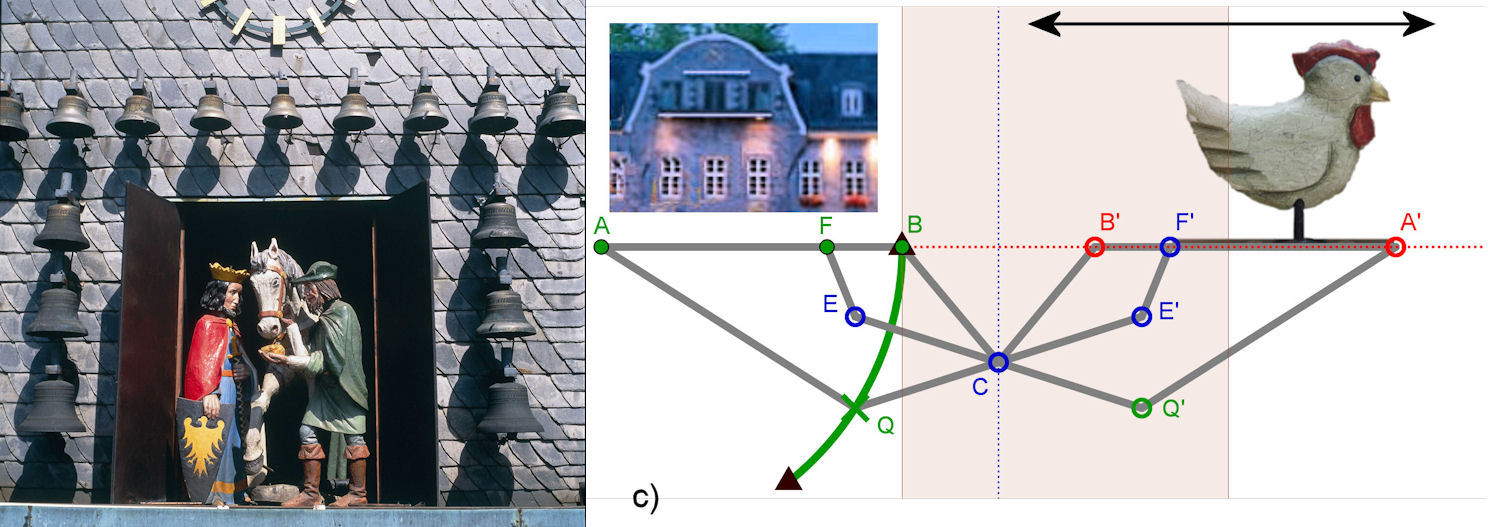 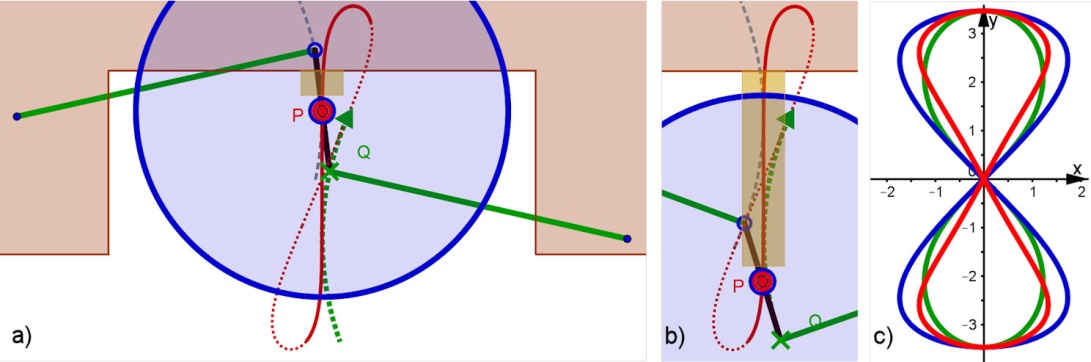 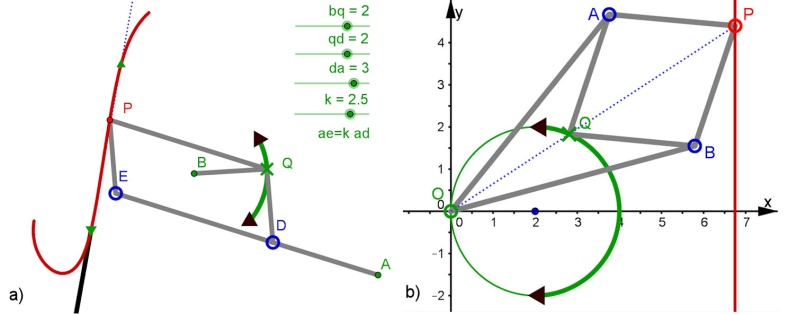 www.mathematik-sehen-und-verstehen.de
www.kurven-erkunden-und-verstehen.de
Prof. Dr. Dörte Haftendorn, Leuphana Universität Lüneburg,  http://www.mathematik-verstehen.de     Folie 50
Starten mit Handeln
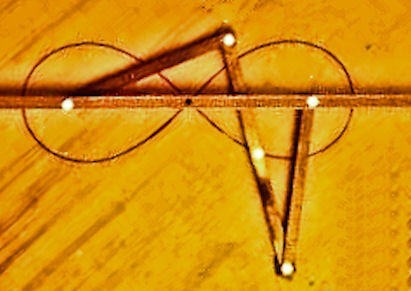 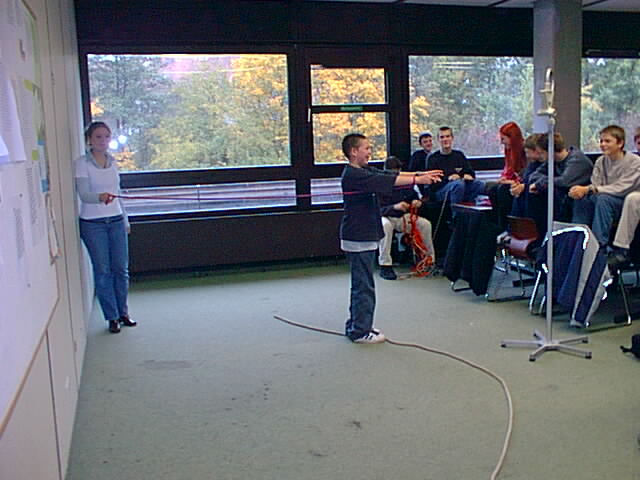 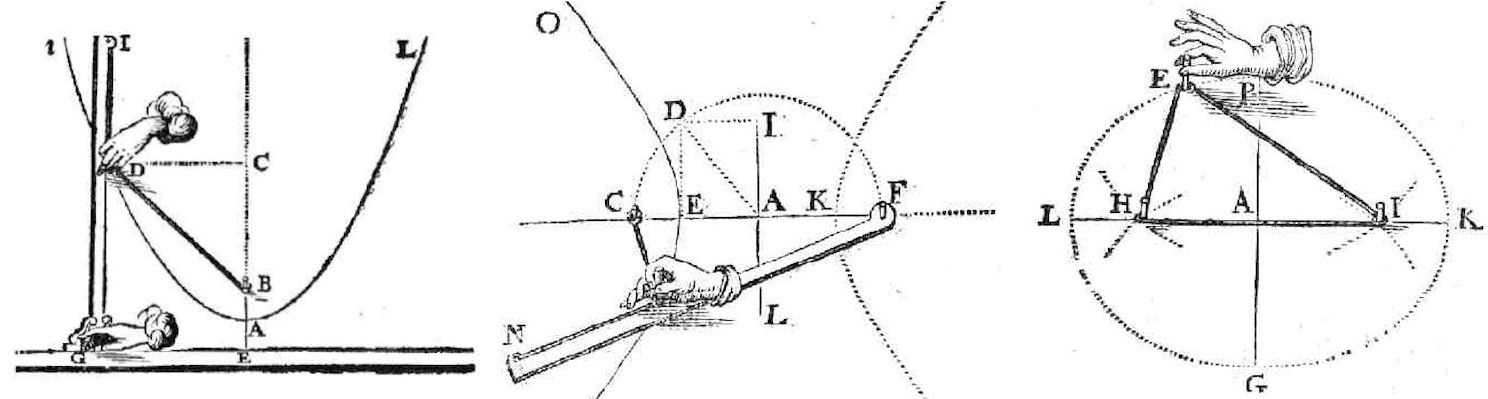 www.mathematik-sehen-und-verstehen.de
www.kurven-erkunden-und-verstehen.de
Prof. Dr. Dörte Haftendorn, Leuphana Universität Lüneburg,  http://www.mathematik-verstehen.de     Folie 51
Raster-Konstruk-tionen
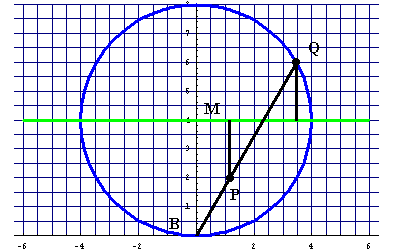 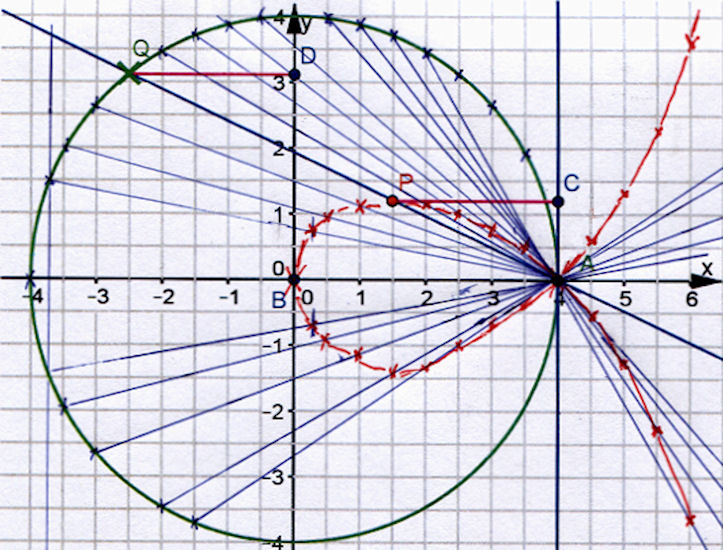 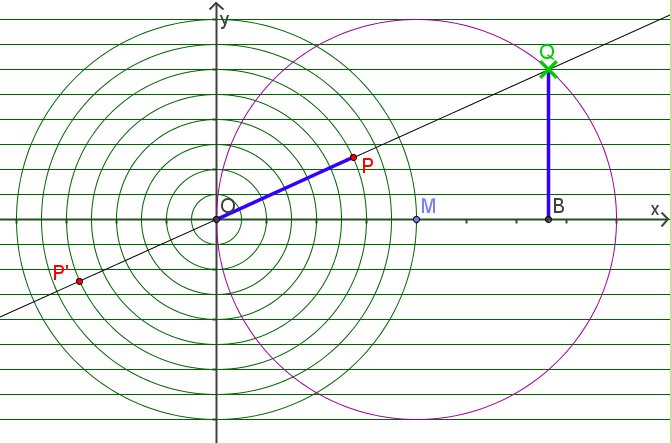 www.mathematik-sehen-und-verstehen.de
www.kurven-erkunden-und-verstehen.de
Prof. Dr. Dörte Haftendorn, Leuphana Universität Lüneburg,  http://www.mathematik-verstehen.de     Folie 52
Kurven aus geometrischen Konstruktionen Versiera der Maria Agnesi
1748
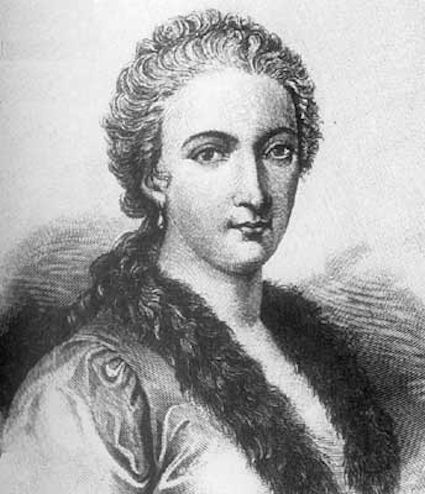 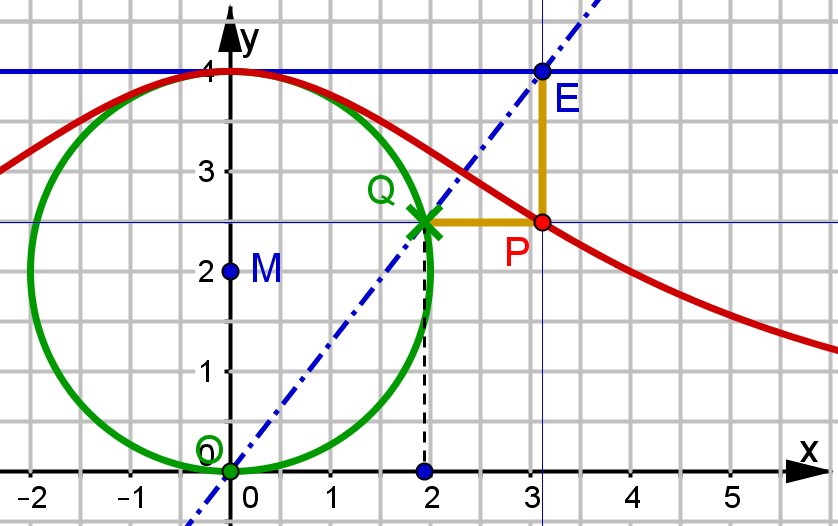 Tipp: solche
„Rasterkonstruktionen“
sind klausurfähig.
1718-1799
www.mathematik-sehen-und-verstehen.de
www.kurven-erkunden-und-verstehen.de
Prof. Dr. Dörte Haftendorn, Leuphana Universität Lüneburg,  http://www.mathematik-verstehen.de     Folie 53
Raster-Konstruktionen
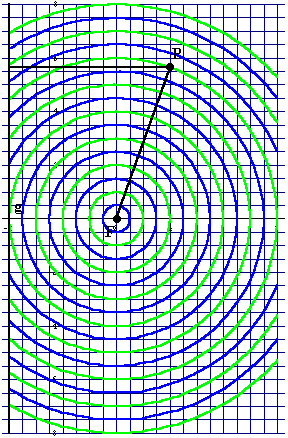 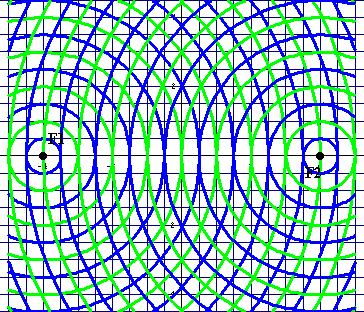 Kegel-
schitte
www.mathematik-sehen-und-verstehen.de
www.kurven-erkunden-und-verstehen.de
Prof. Dr. Dörte Haftendorn, Leuphana Universität Lüneburg,  http://www.mathematik-verstehen.de     Folie 54
3D-Raum
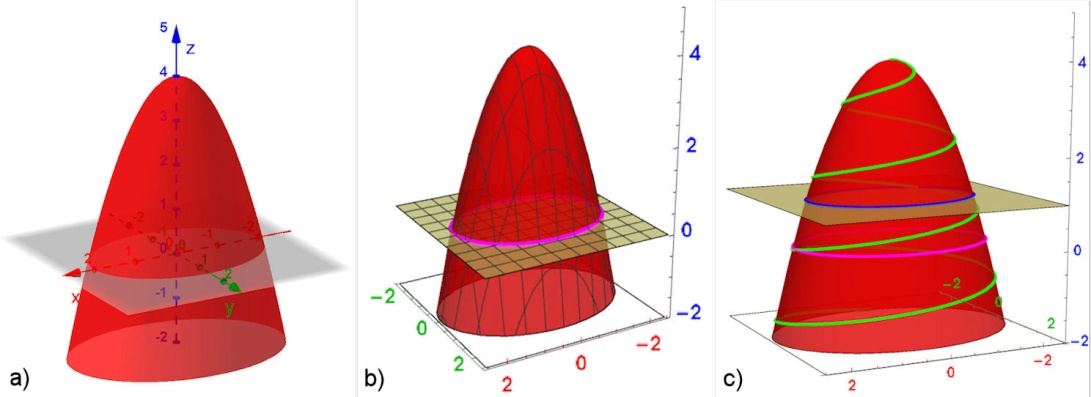 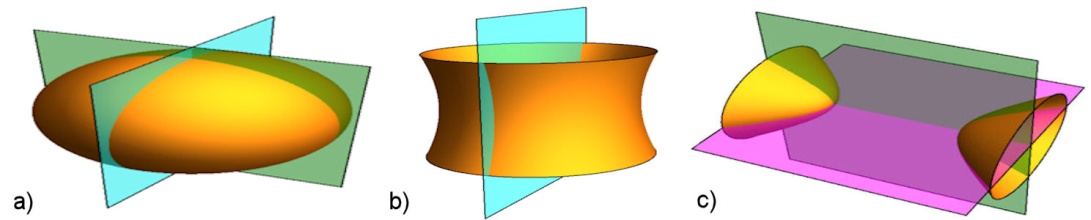 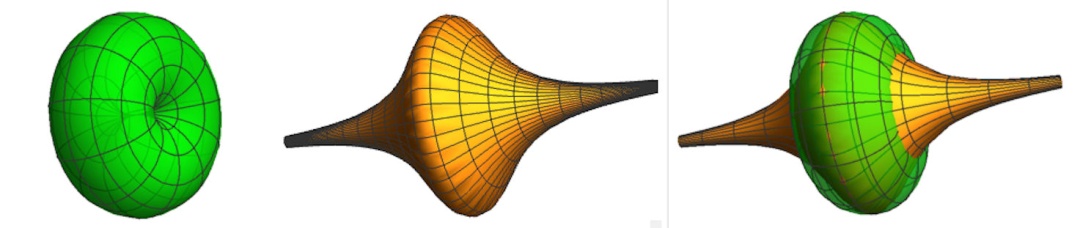 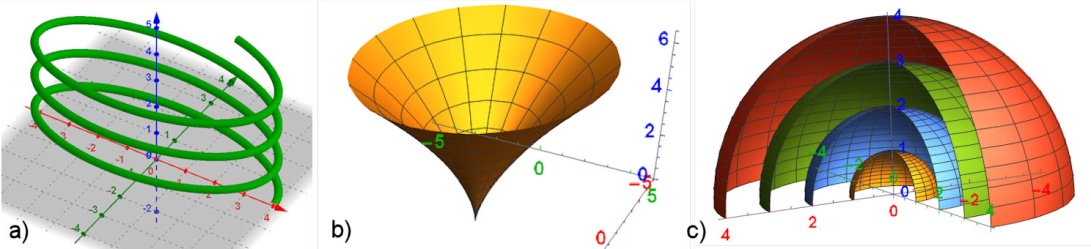 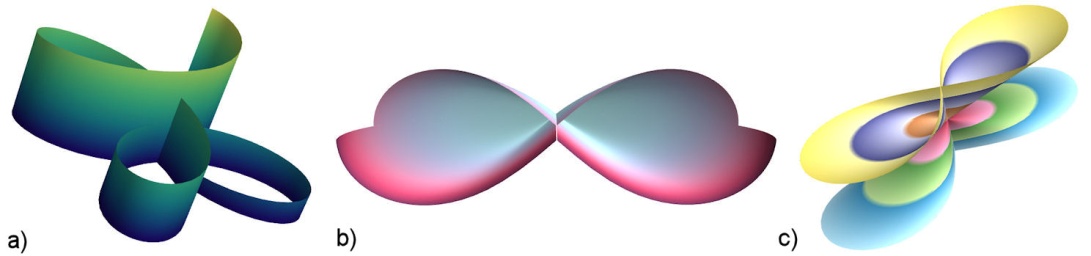 www.mathematik-sehen-und-verstehen.de
www.kurven-erkunden-und-verstehen.de
Prof. Dr. Dörte Haftendorn, Leuphana Universität Lüneburg,  http://www.mathematik-verstehen.de     Folie 55
Kurven aus geometrischen Konstruktionen Versiera der Maria Agnesi
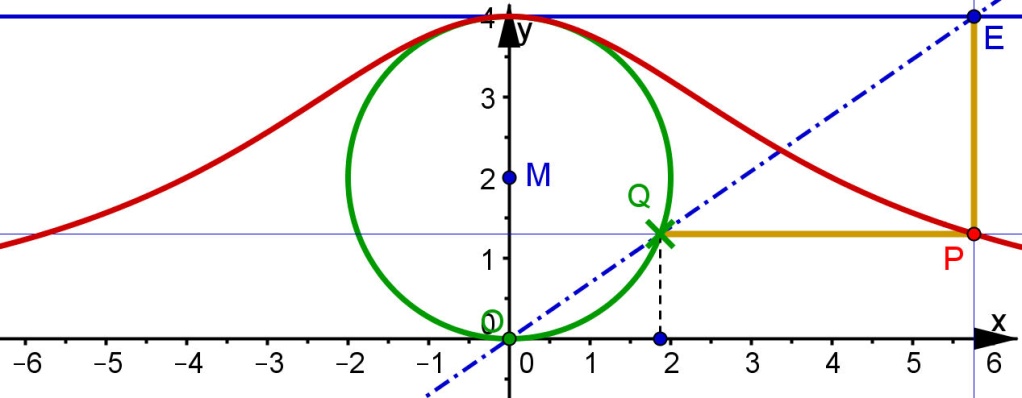 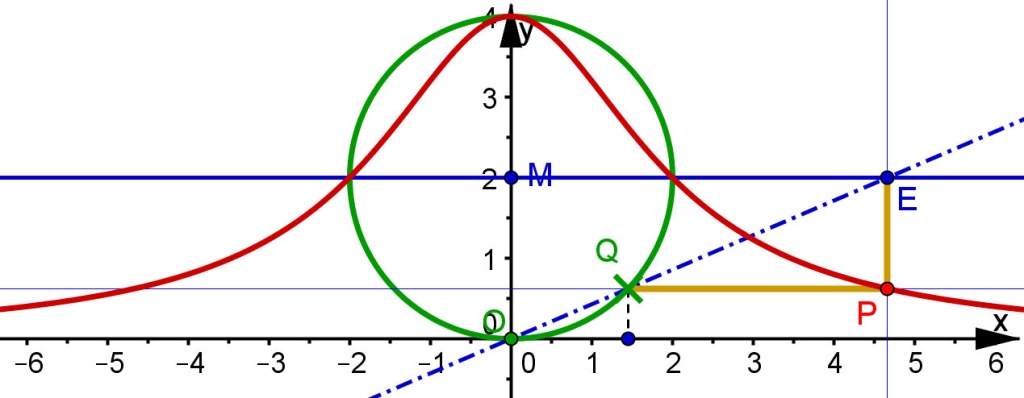 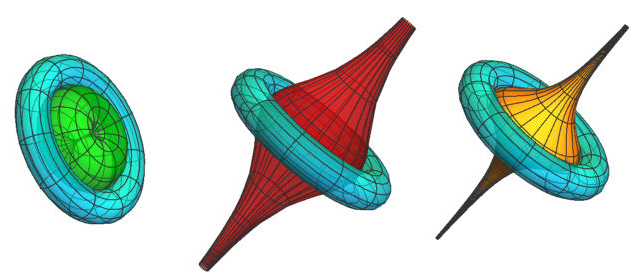 Auch das noch:
Querschnitt zeigt den Goldenen Schnitt
www.mathematik-sehen-und-verstehen.de
www.kurven-erkunden-und-verstehen.de
Prof. Dr. Dörte Haftendorn, Leuphana Universität Lüneburg,  http://www.mathematik-verstehen.de     Folie 56
Kurvengleichung F(x,y)=0 und 3D
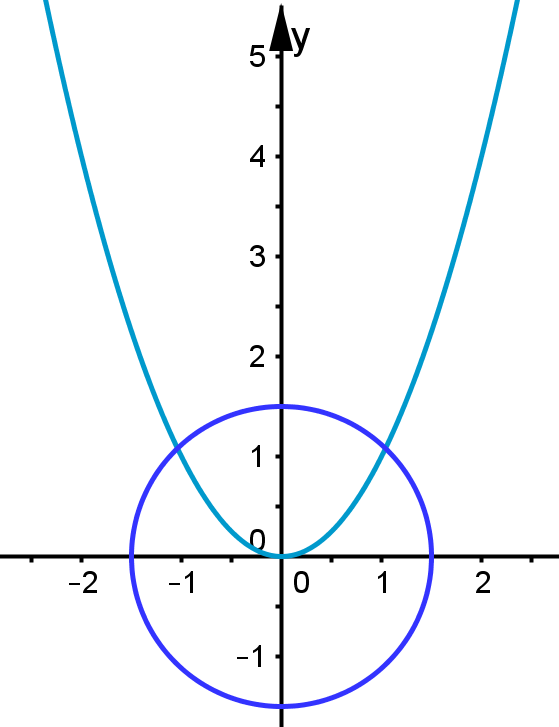 Der Graph der Produktkurve  ist die Vereinigung der Punkte der Faktorkurven.
Wenn hier keine 0 steht?
Dann hilft die  3D-Dar-stellung  beim Verstehen
produkt-ohne3D
www.mathematik-sehen-und-verstehen.de
www.kurven-erkunden-und-verstehen.de
Prof. Dr. Dörte Haftendorn, Leuphana Universität Lüneburg,  http://www.mathematik-verstehen.de     Folie 57
Kurvengleichung F(x,y)=0 und 3D
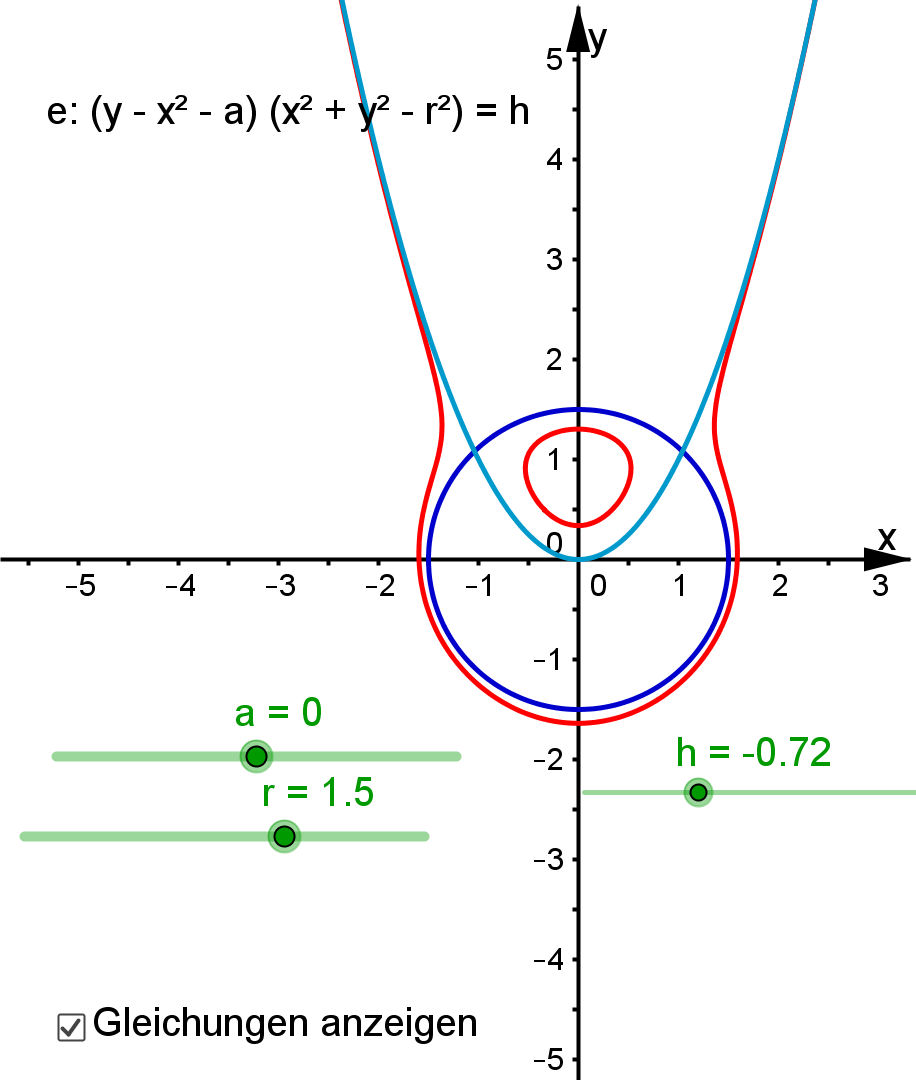 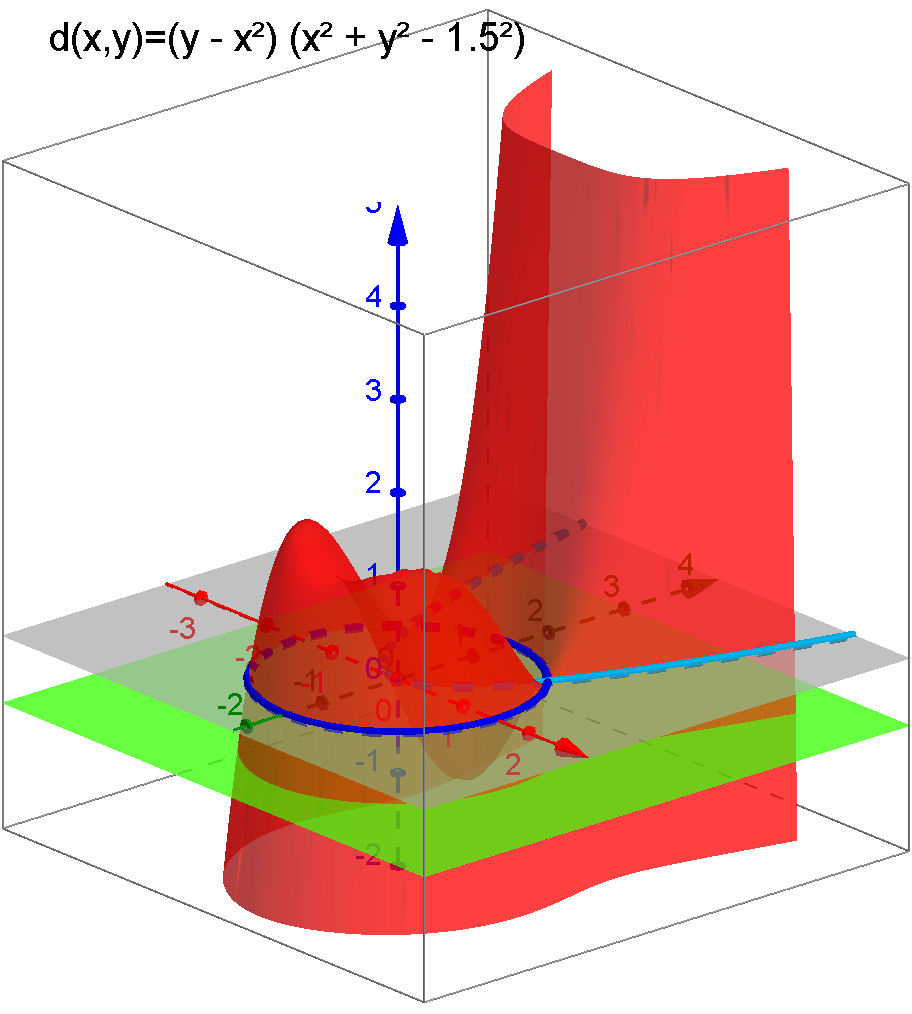 produkt3D
Mit zwei Fenstern in GeoGebra!
www.mathematik-sehen-und-verstehen.de
www.kurven-erkunden-und-verstehen.de
Prof. Dr. Dörte Haftendorn, Leuphana Universität Lüneburg,  http://www.mathematik-verstehen.de     Folie 58
3D-Darstellungen anderer Kurven
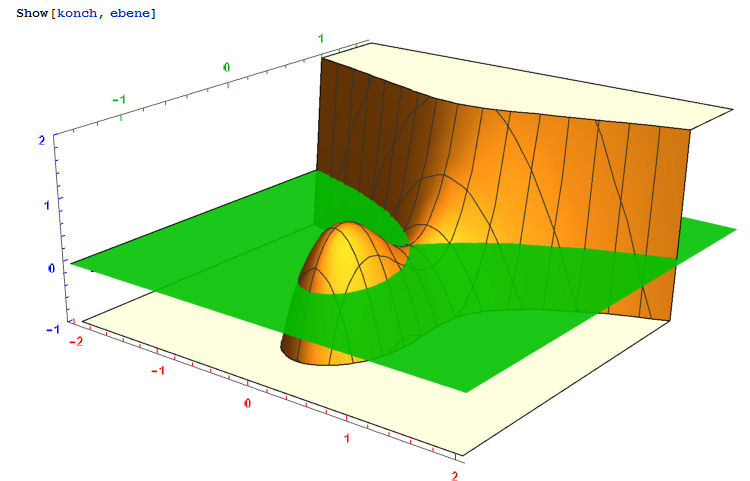 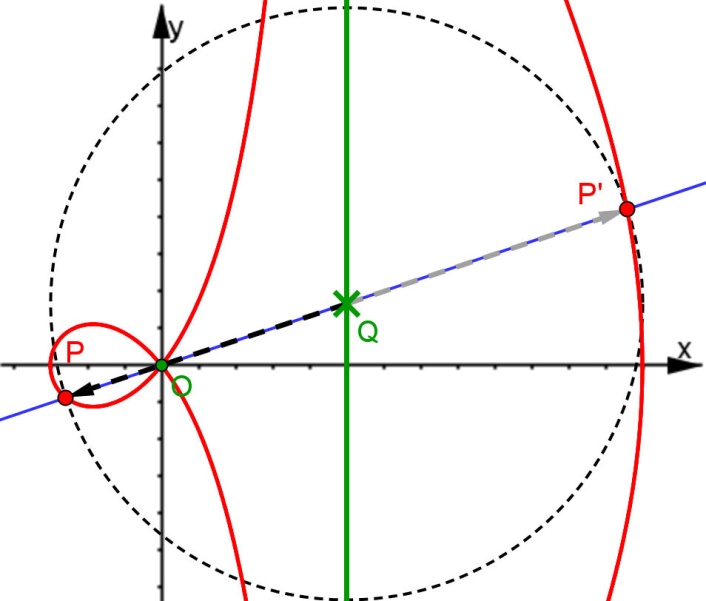 Konchoide
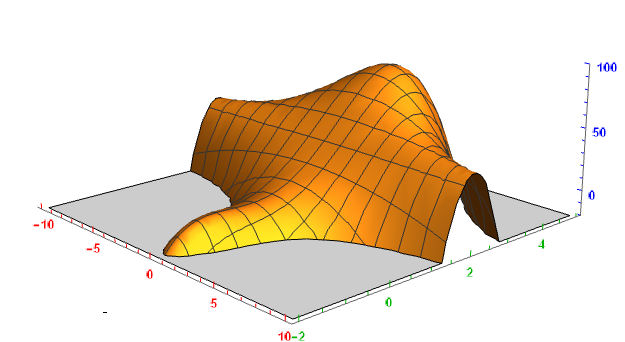 Durch Schnitte in anderer Höhe 
bilden sich Kurvenfamilien.
Doch manchmal kommt 
es anders als man denkt.
www.mathematik-sehen-und-verstehen.de
www.kurven-erkunden-und-verstehen.de
Prof. Dr. Dörte Haftendorn, Leuphana Universität Lüneburg,  http://www.mathematik-verstehen.de     Folie 59
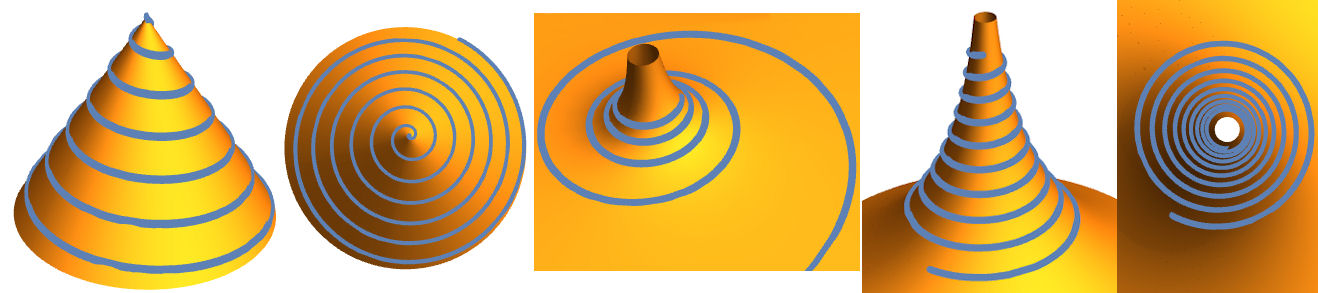 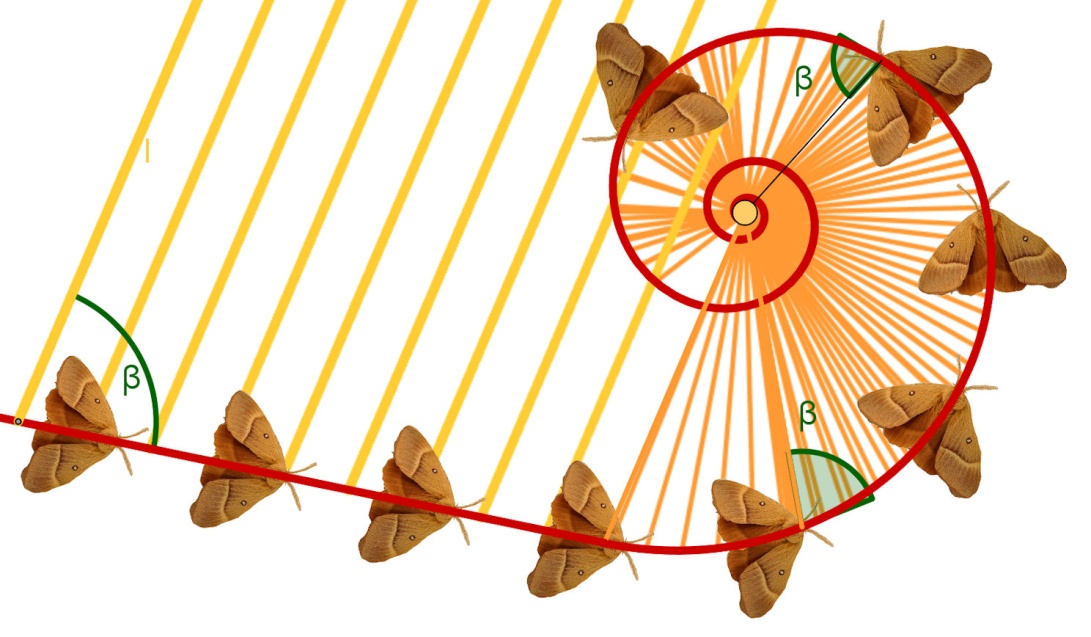 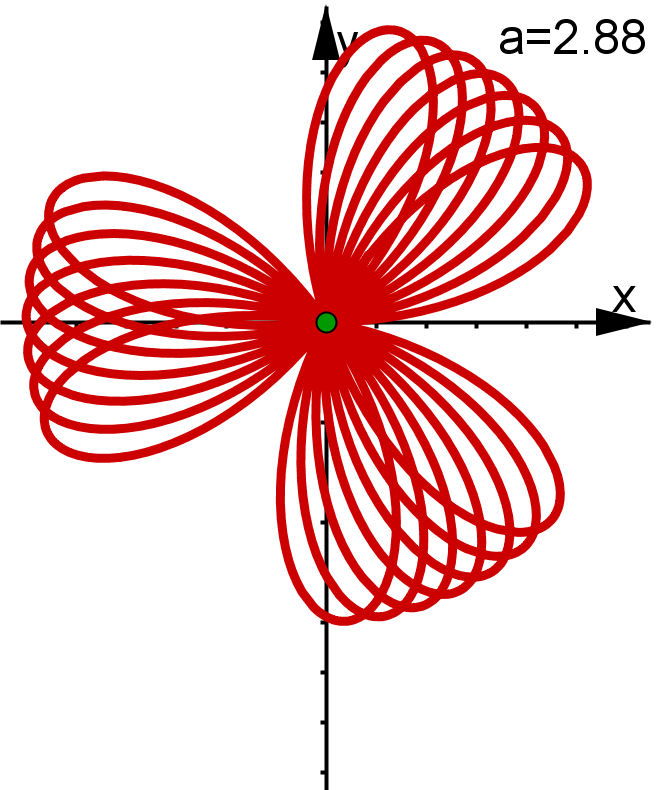 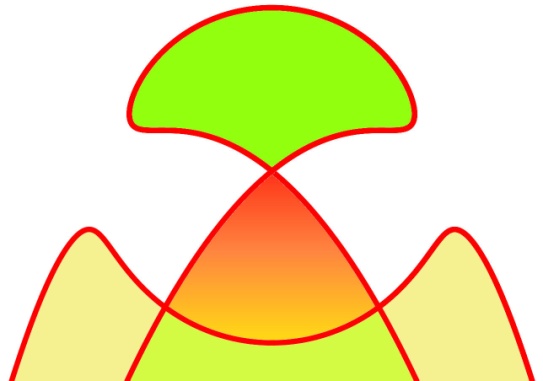 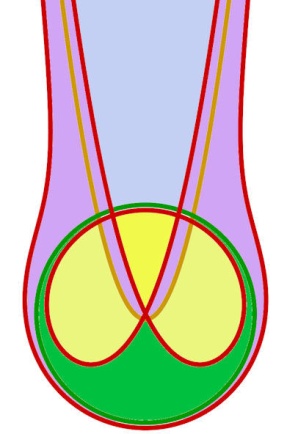 Vielen Dank für Ihre 
Aufmerksamkeit!
www.mathematik-sehen-und-verstehen.de
www.kurven-erkunden-und-verstehen.de
Prof. Dr. Dörte Haftendorn, Leuphana Universität Lüneburg,  http://www.mathematik-verstehen.de     Folie 60